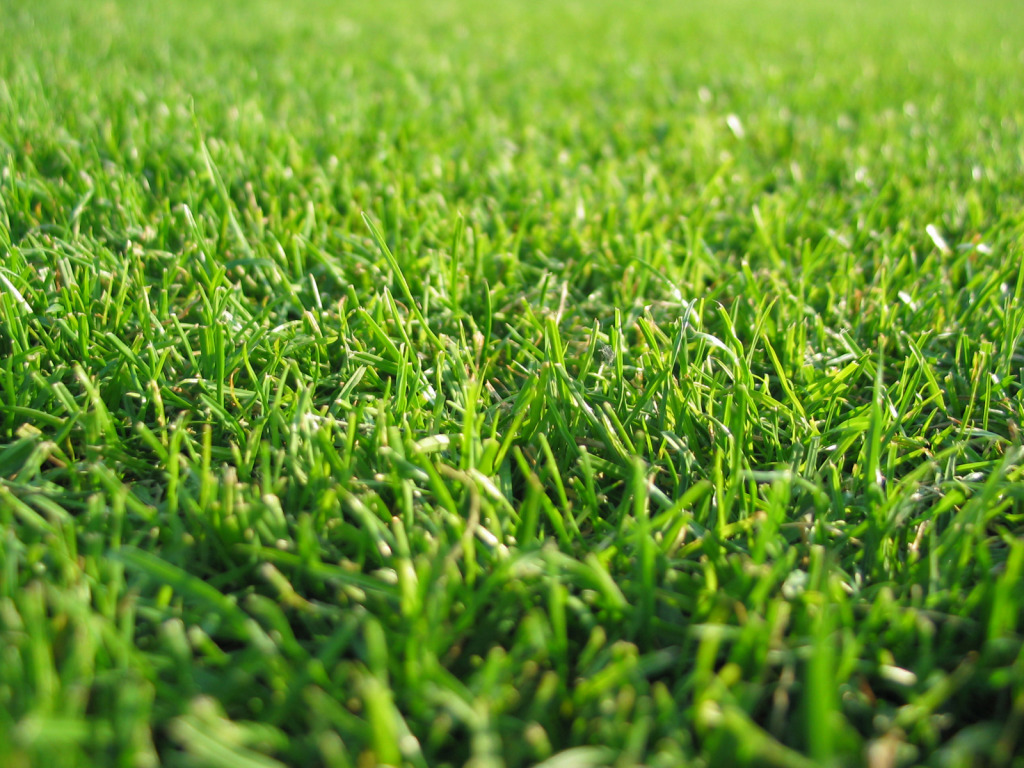 Итоговая презентация на тему: 
«Вот и стали мы на год старше!»
1 младшая группа 
МАДОУ № 59 г.Кушва
2019г.
Воспитатели: Меньшикова И.М.
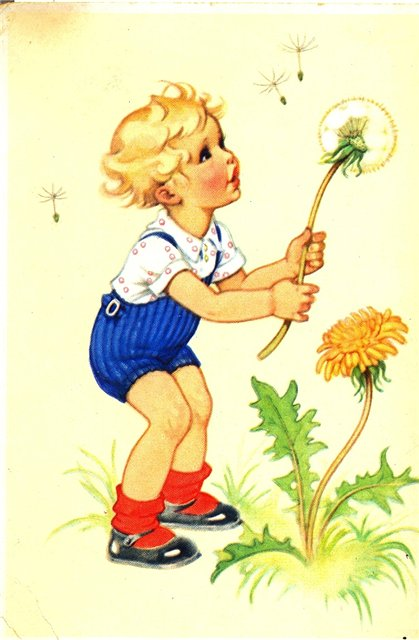 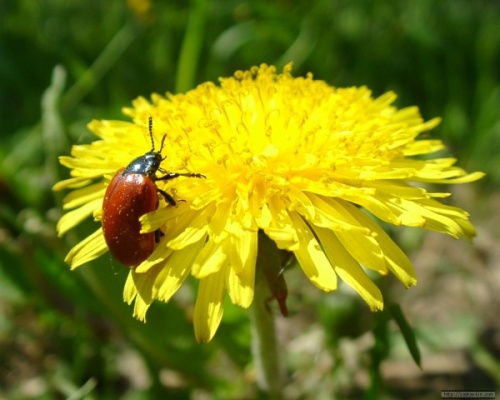 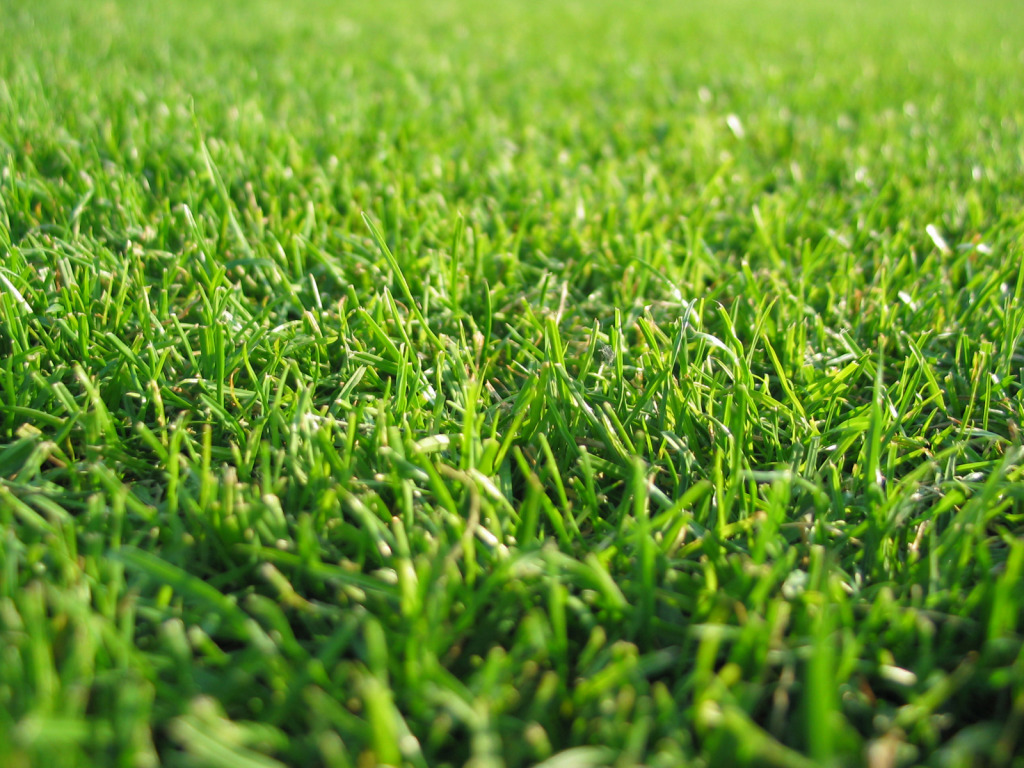 Жизнь нашей группы началась с адаптационного периода, так как в группу пришли дети, которые не посещали детский сад.
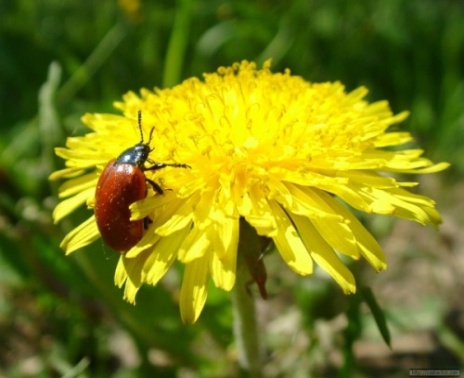 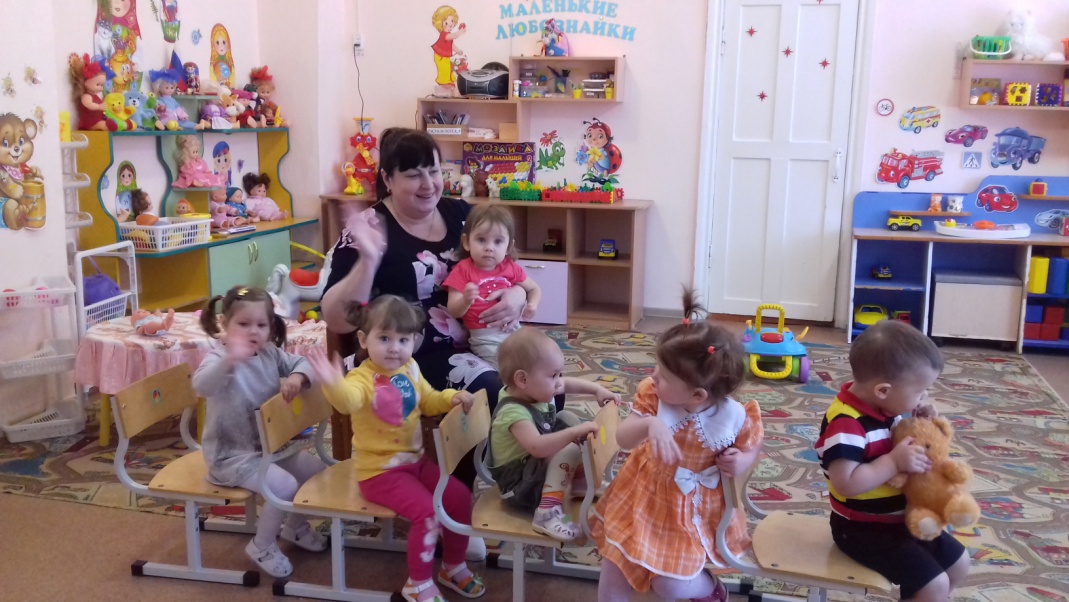 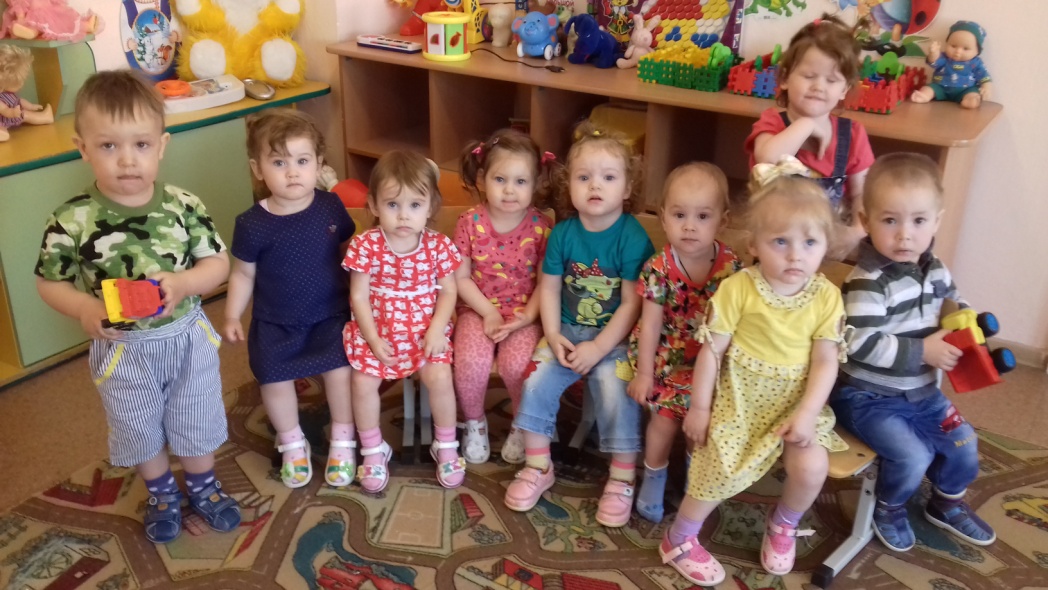 Различают три степени тяжести прохождения адаптационного периода: легкая адаптация — поведение нормализуется в течение 10—15 дней; ребенок соответственно в норме прибавляет в весе, адекватно ведет себя в коллективе, не болеет в течение первого месяца посещения дошкольного учреждения; 
адаптация средней тяжести —сдвиги нормализуются в течение месяца, ребенок на короткое время теряет в весе; может наступить однократное заболевание длительностью 5—7 дней, есть признаки психического стресса; 
тяжелая адаптация длится от 2 до 6 месяцев ; ребенок часто болеет, теряет уже полученные навыки; может наступить как физическое, так и психическое истощение организма.
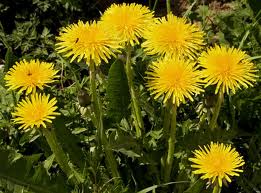 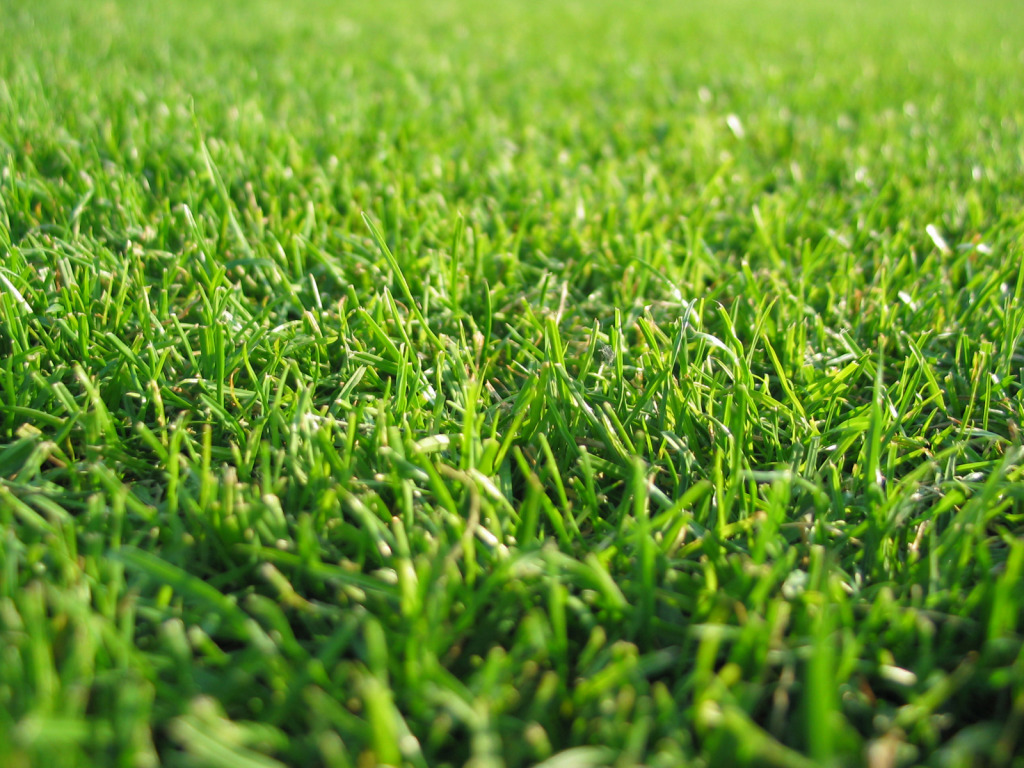 В группе созданы условия для нормального психосоциального развития детей : 
спокойная и доброжелательная обстановка; внимание к эмоциональным потребностям детей организация игр и бесед с детьми созданы условия для развития и обучения.
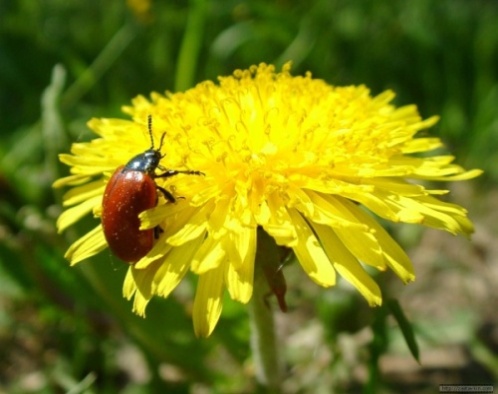 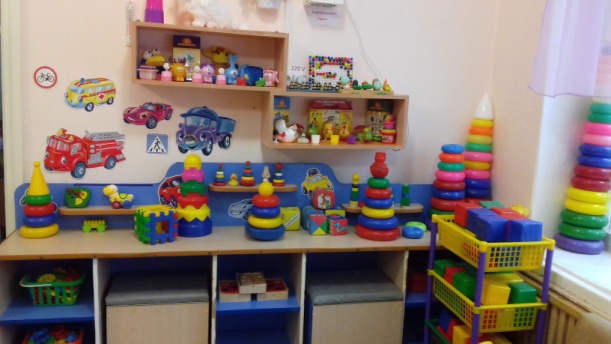 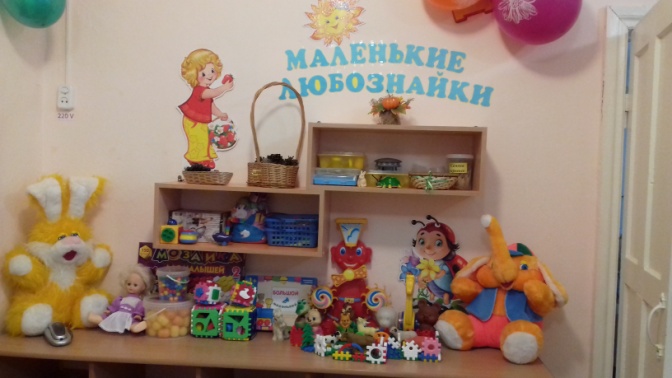 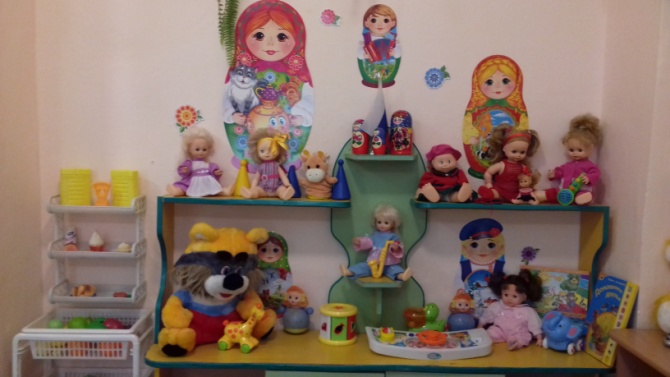 Мы играем
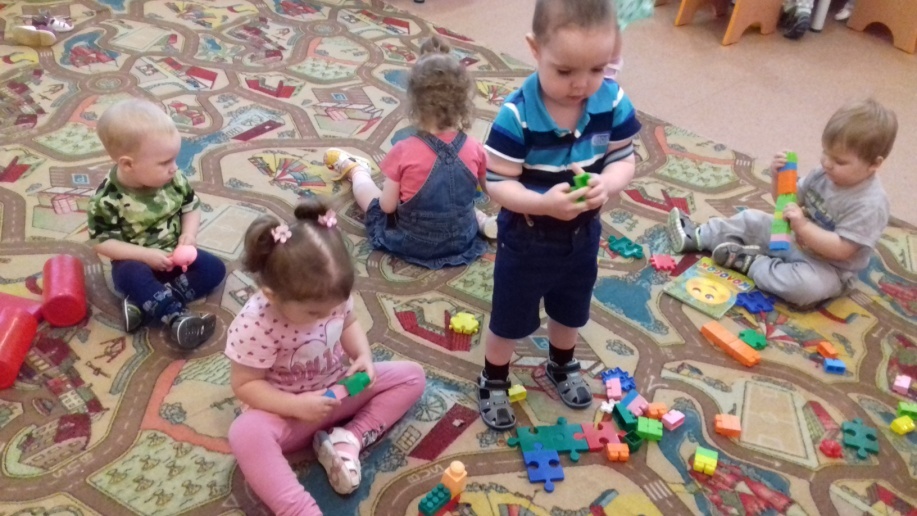 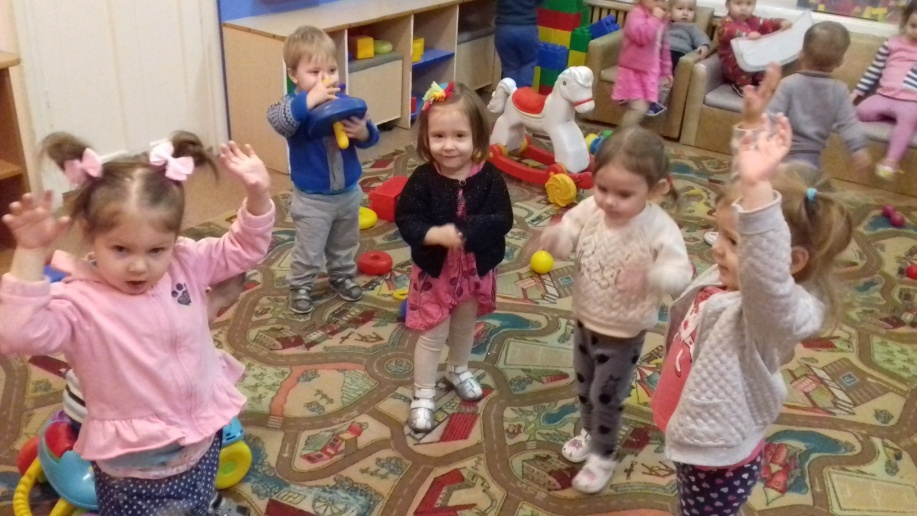 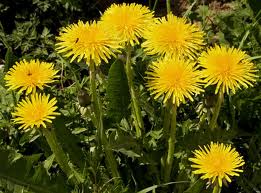 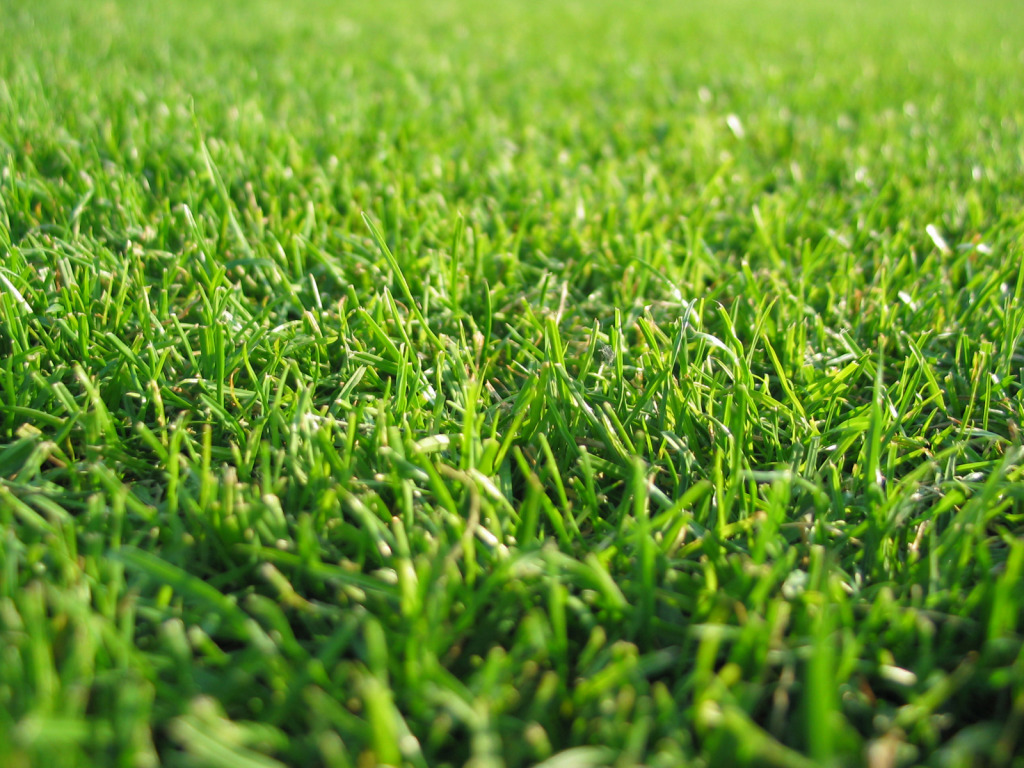 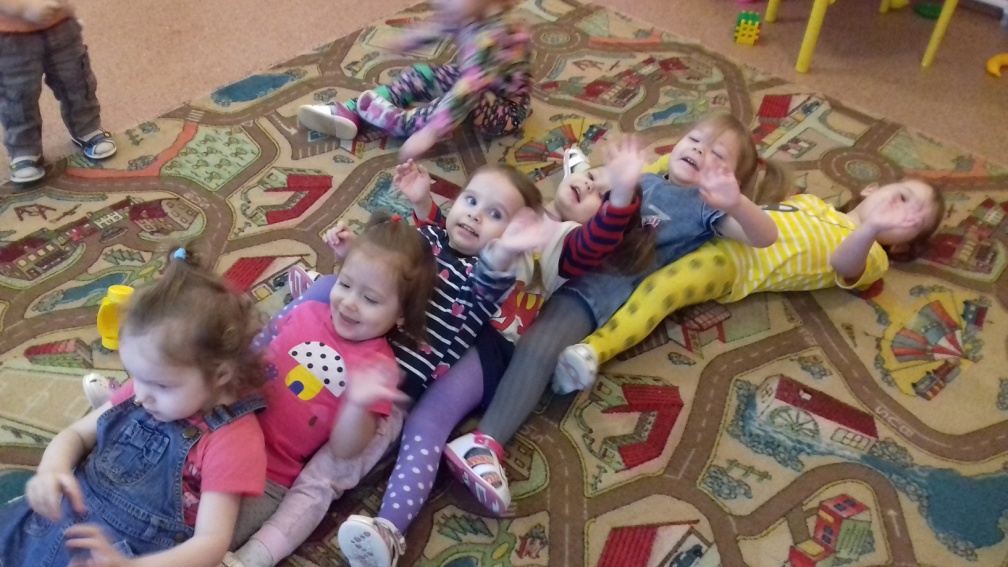 Утренняя разминка
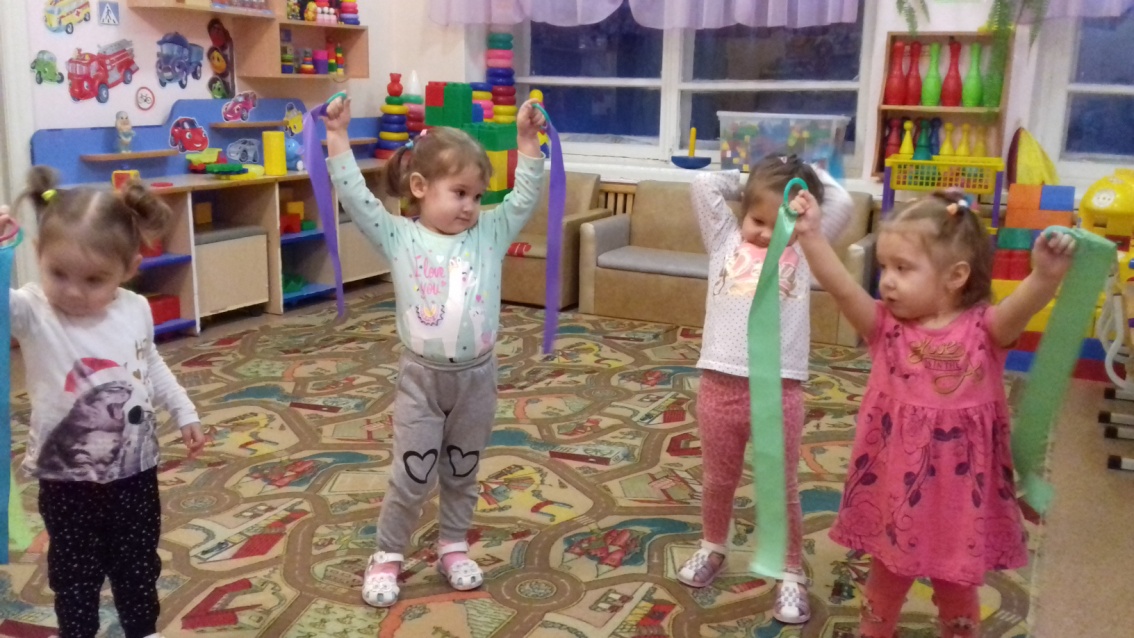 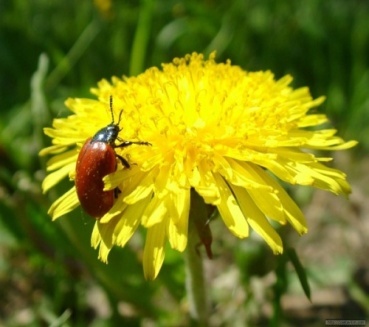 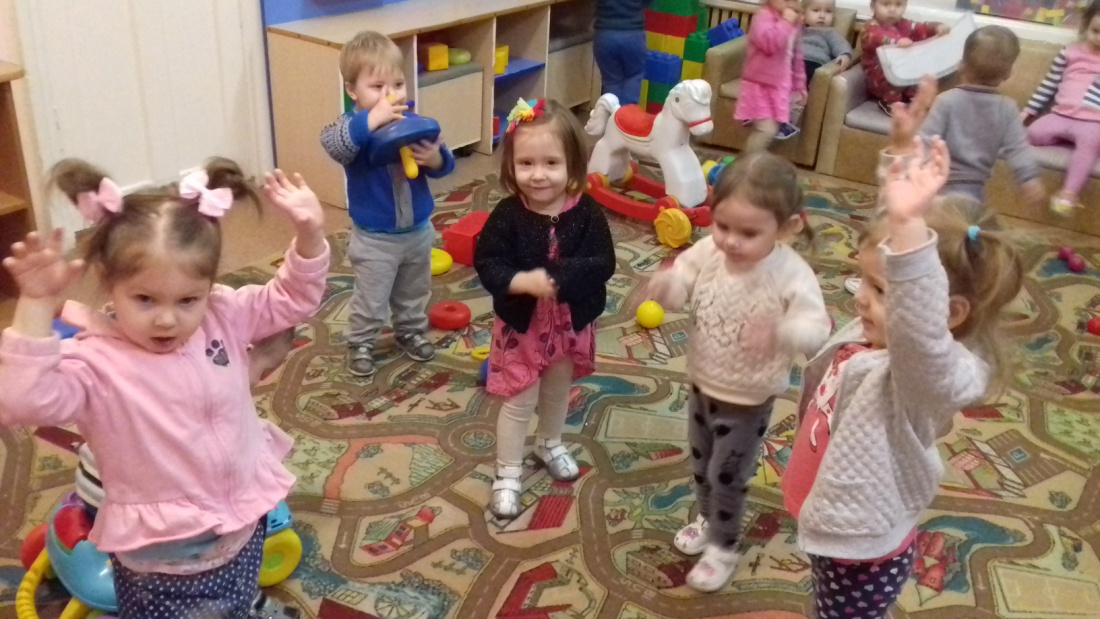 А сейчас все по порядку 
Встанем дружно на зарядку. 
Руки в стороны Согнули, 
Вверх подняли, 
Помахали, 
Спрятали за спину их, 
Оглянулись: 
Через правое плечо, 
Через левое еще. 
Дружно присели 
Пяточки задели, 
На носочках поднялись, 
Опустили руки вниз.
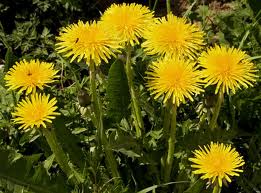 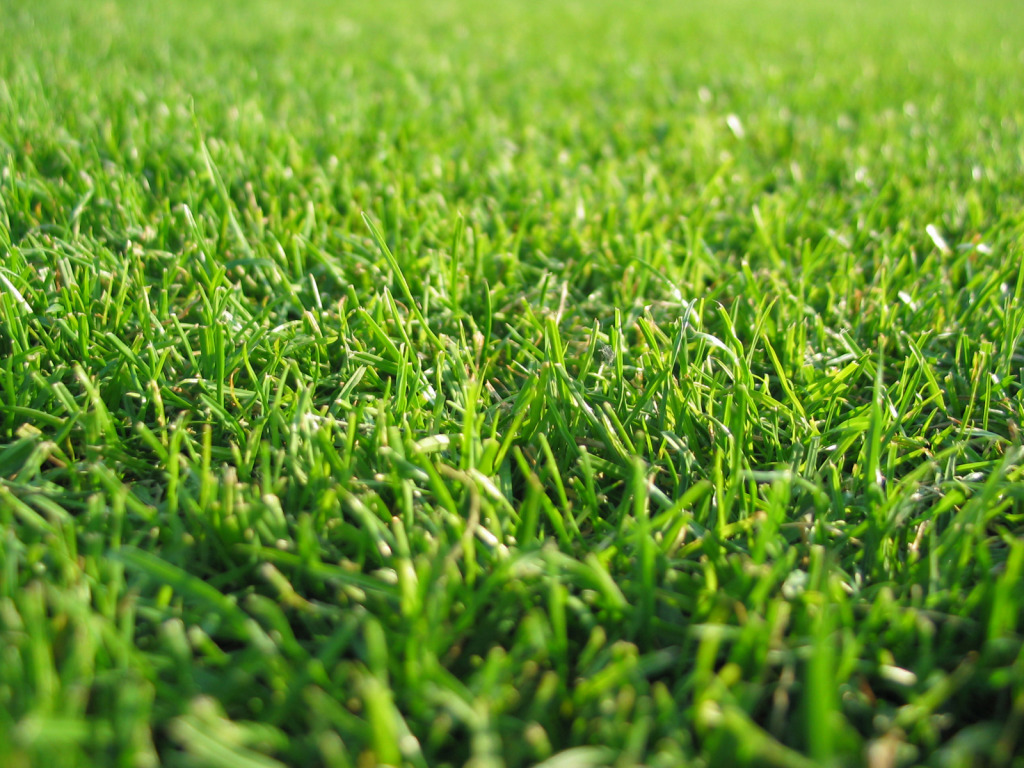 Непосредственная образовательная деятельность
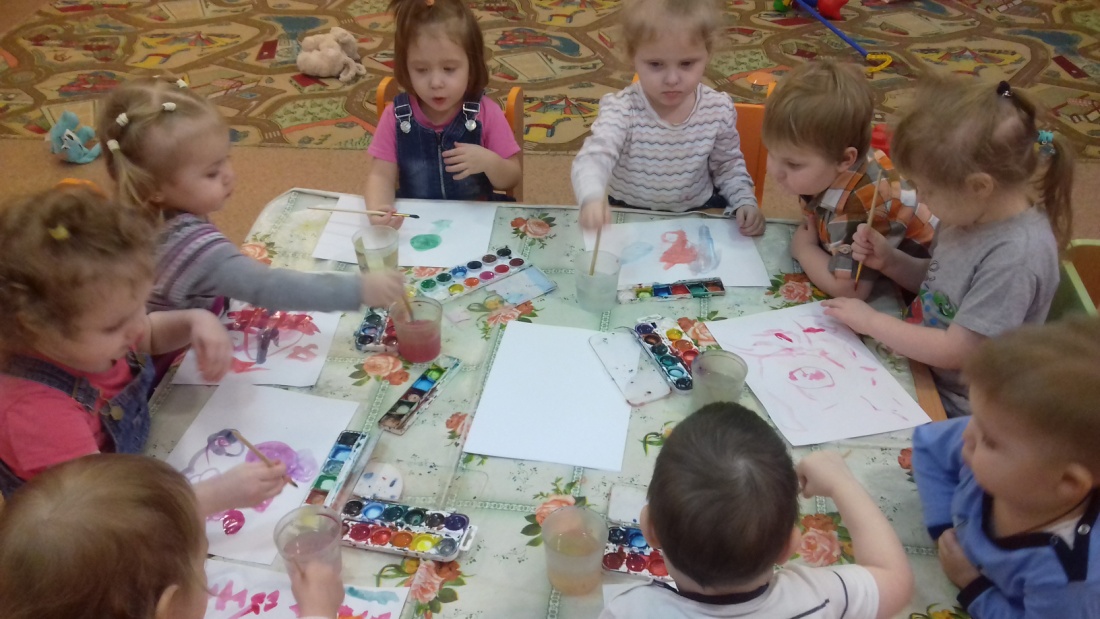 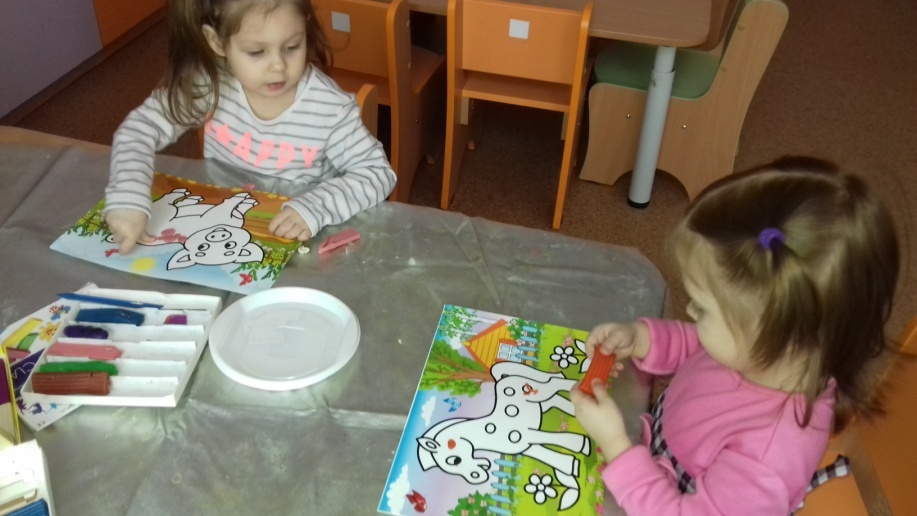 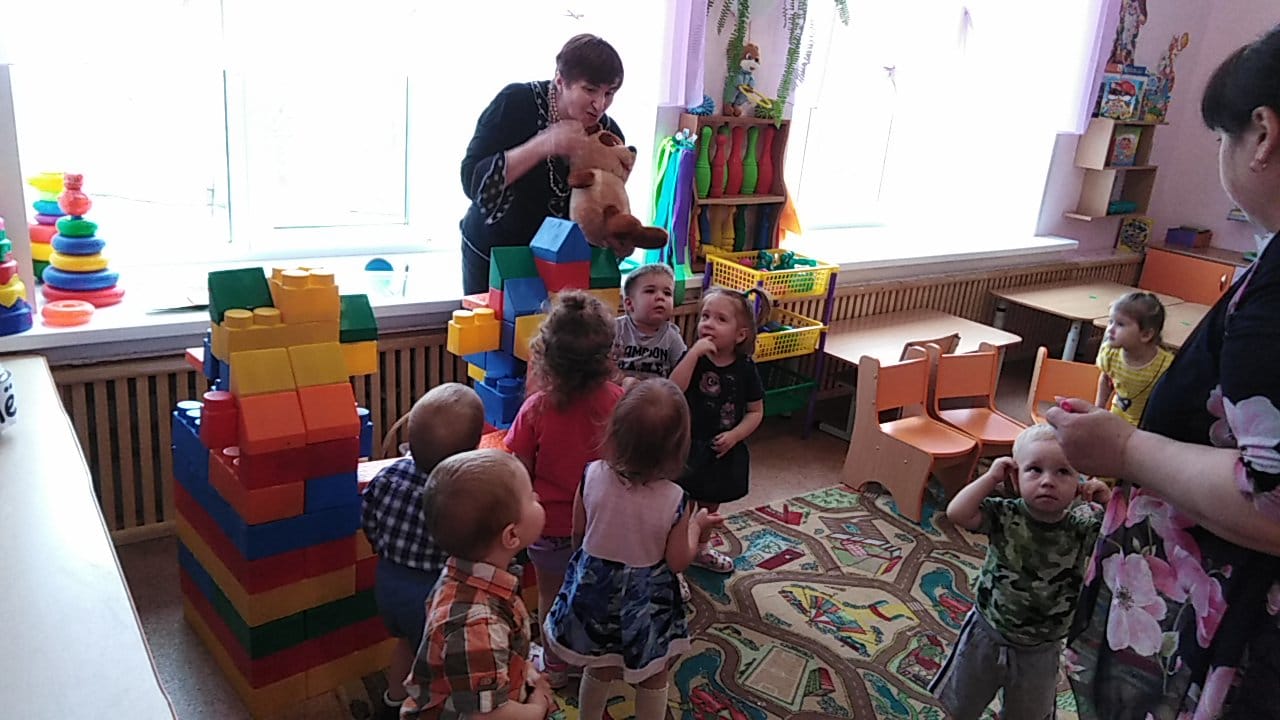 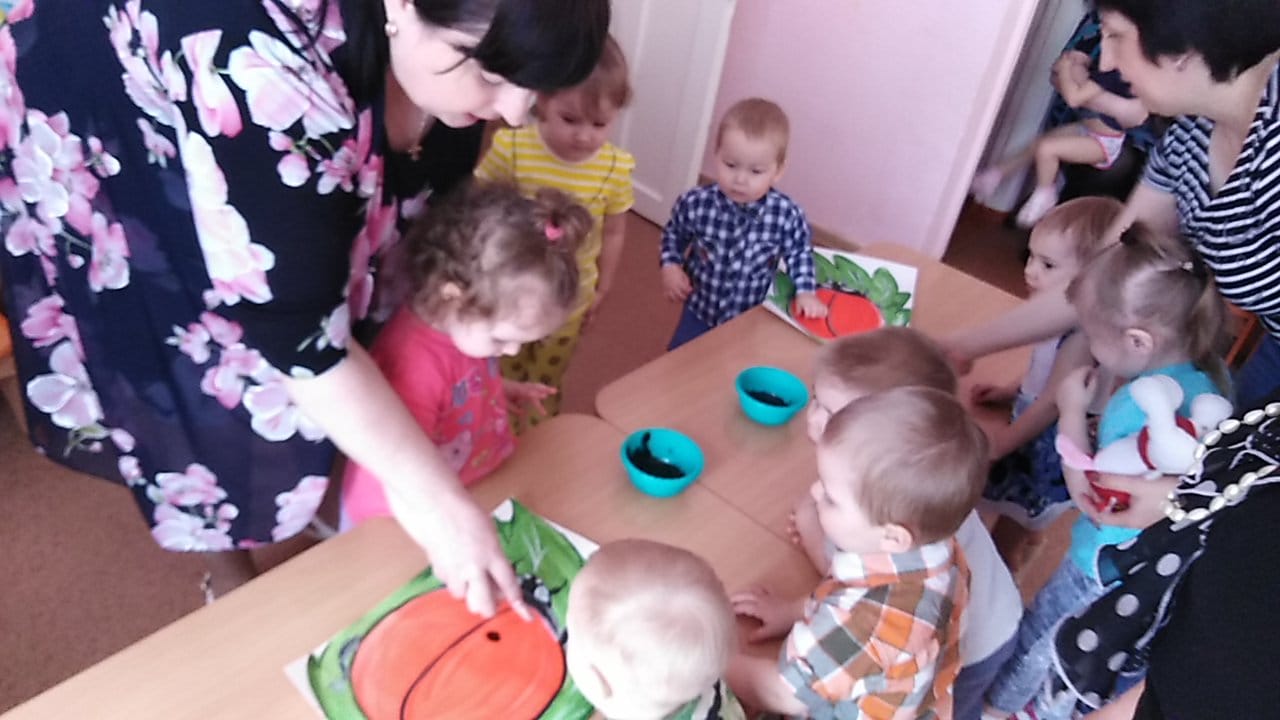 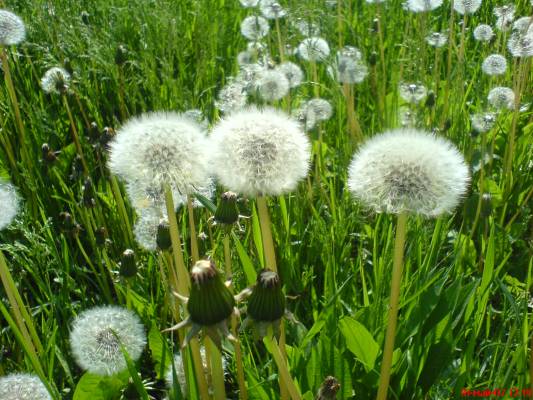 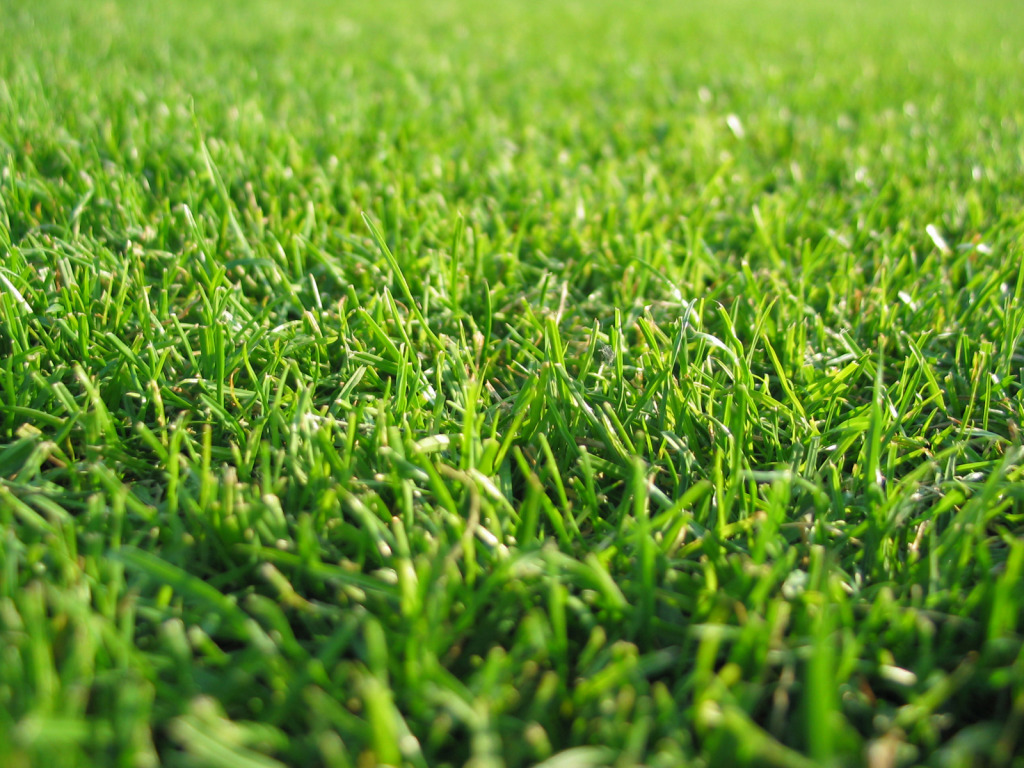 Знакомство с книгой
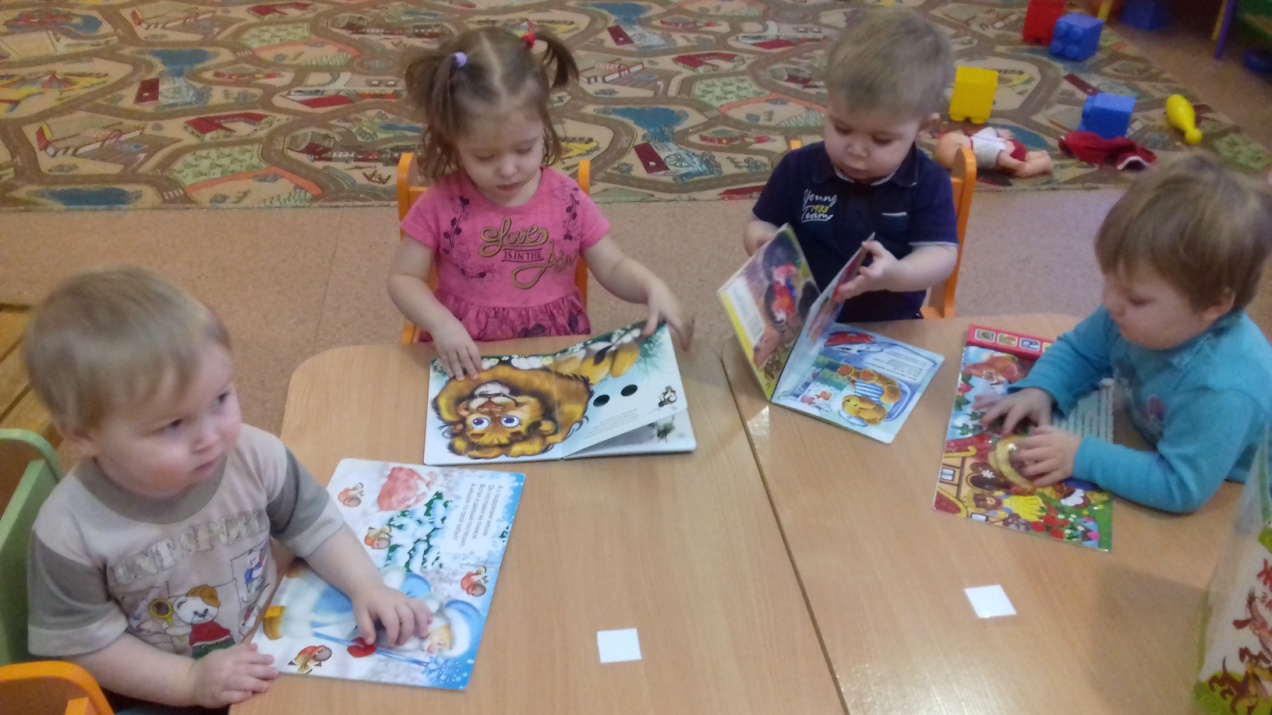 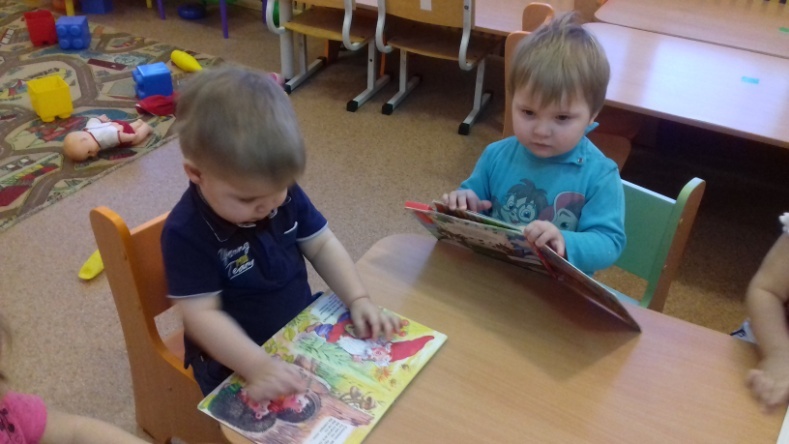 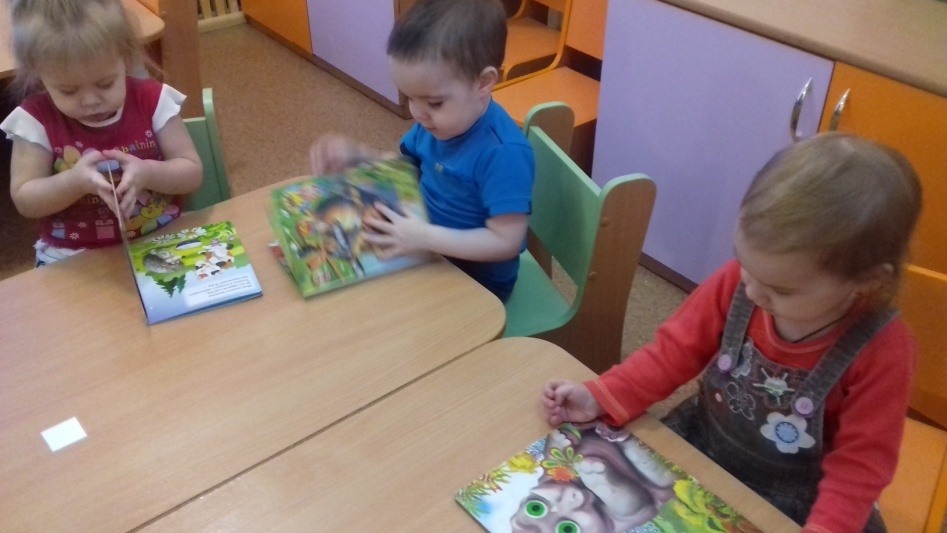 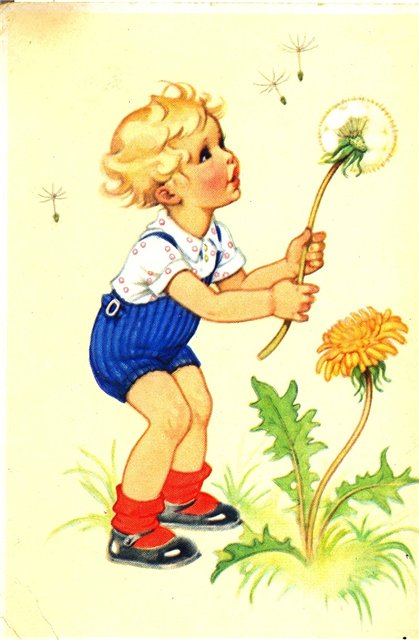 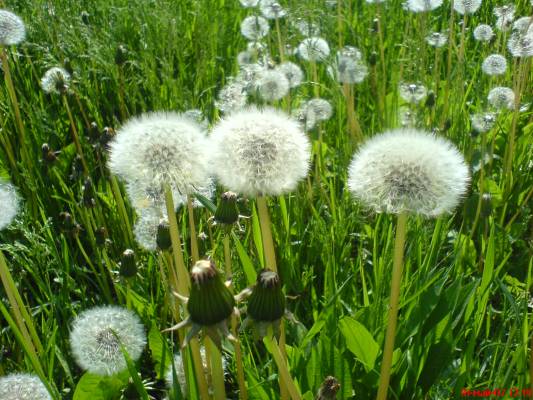 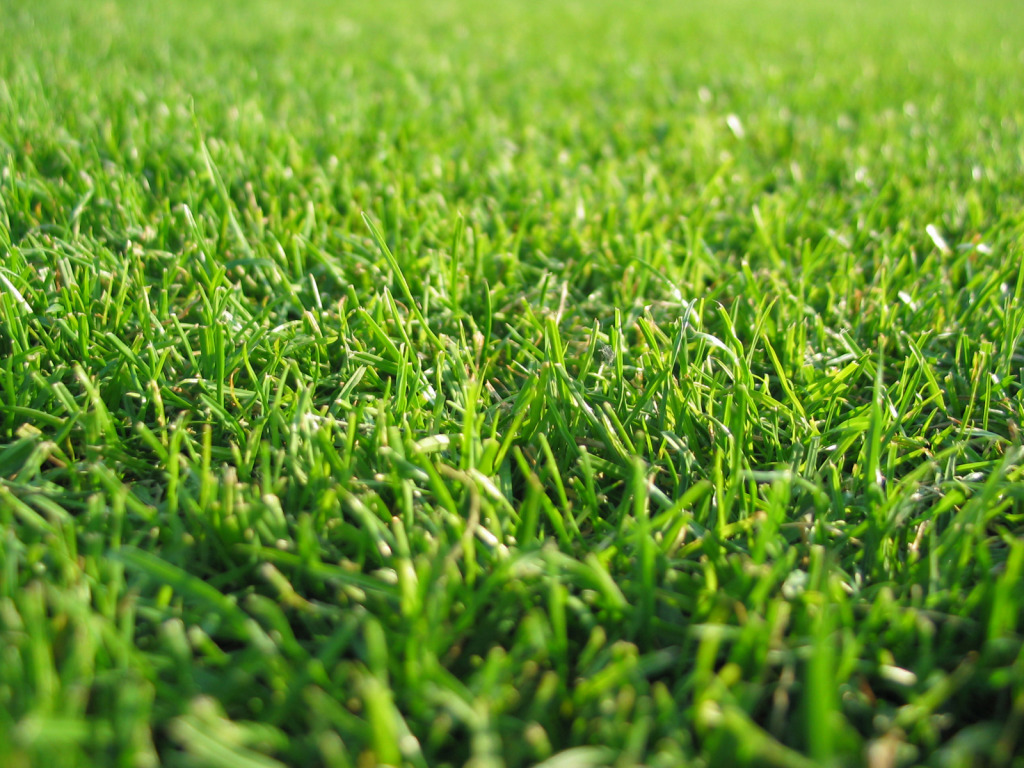 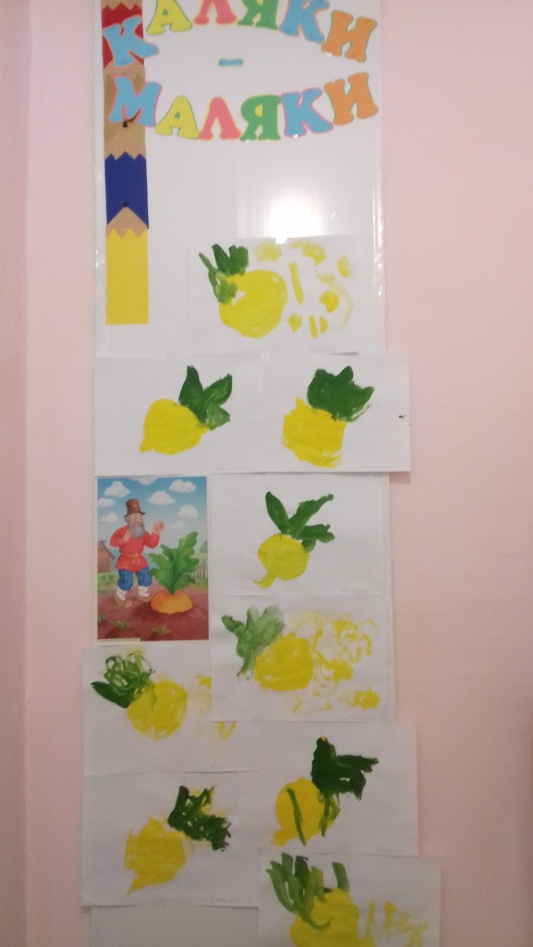 Наши работы
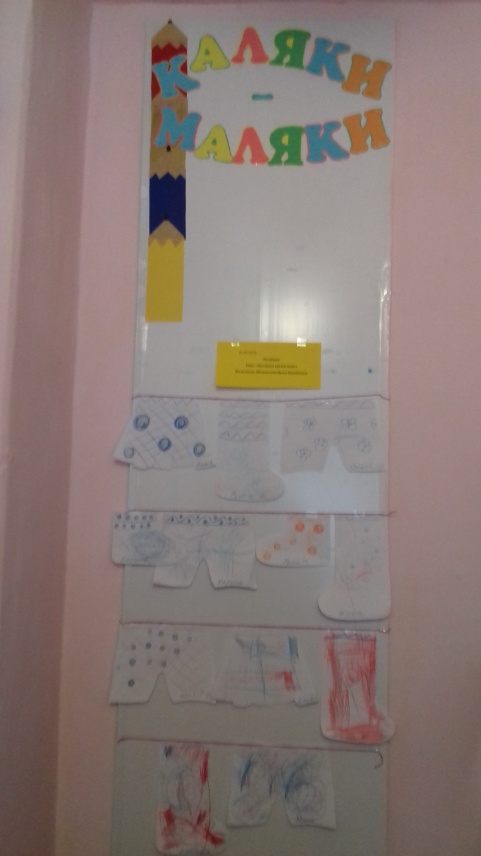 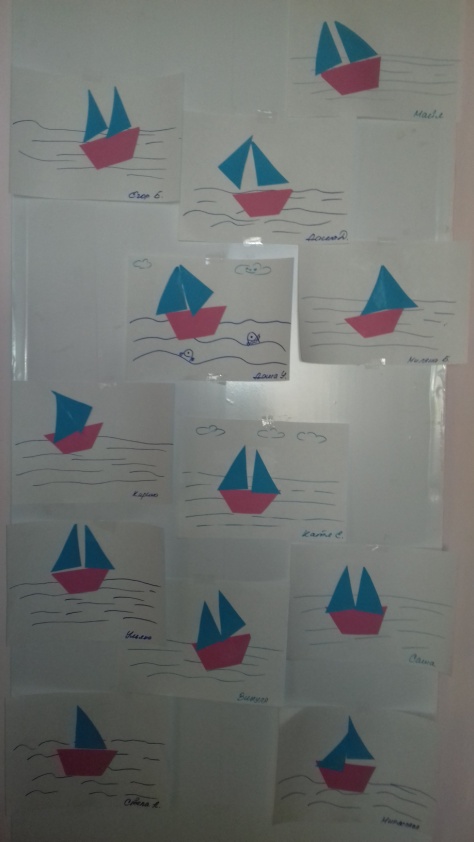 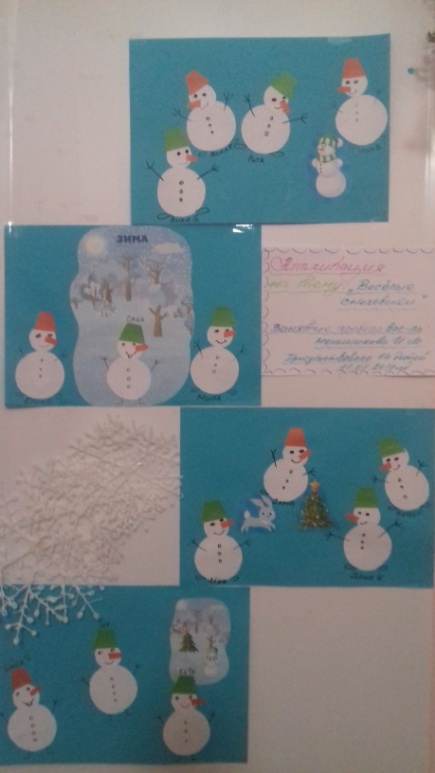 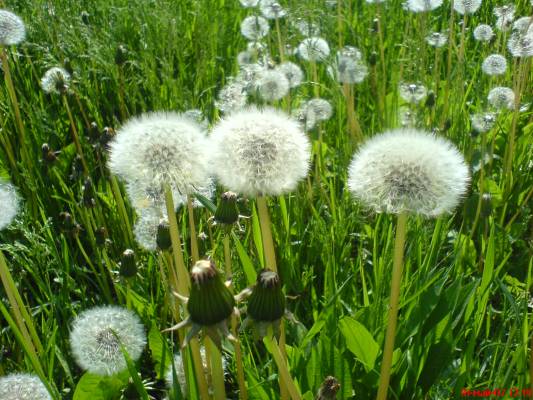 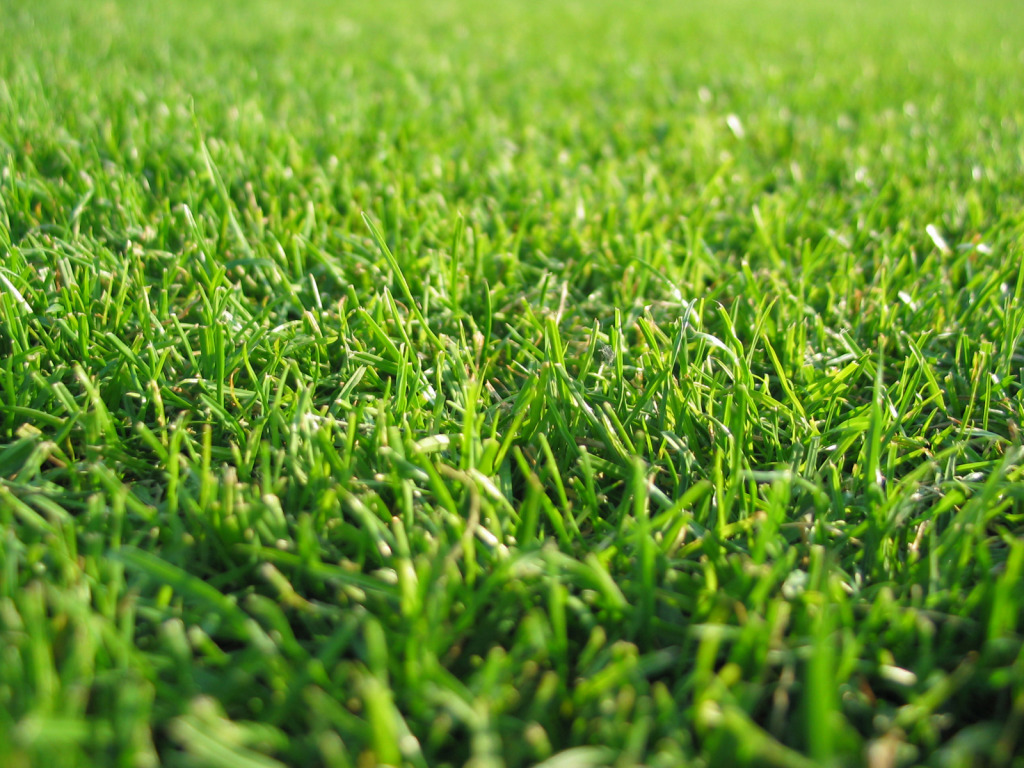 Прогулка
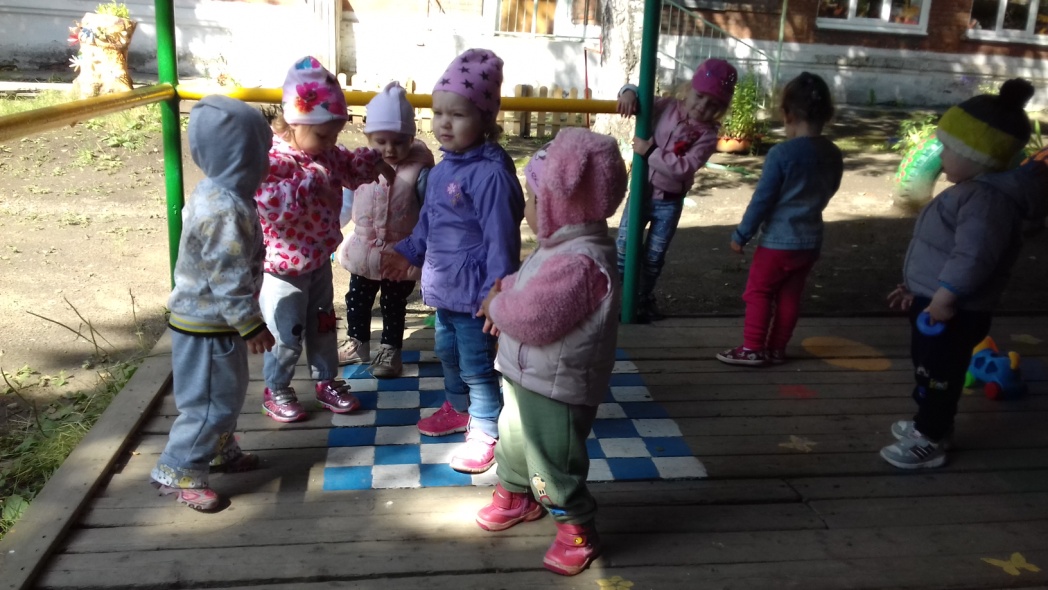 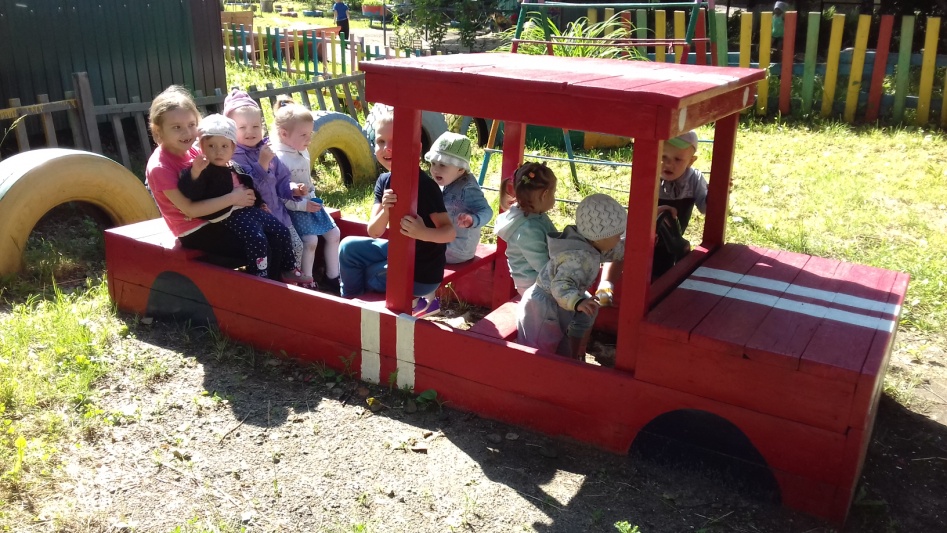 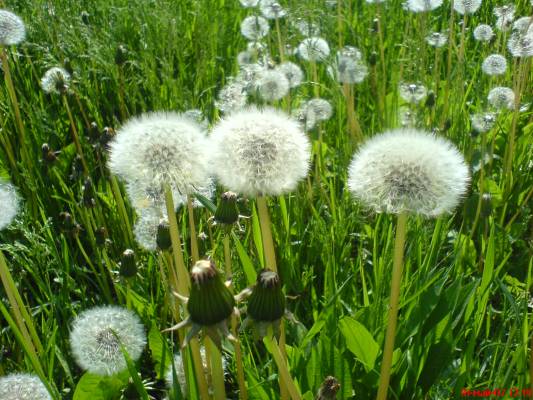 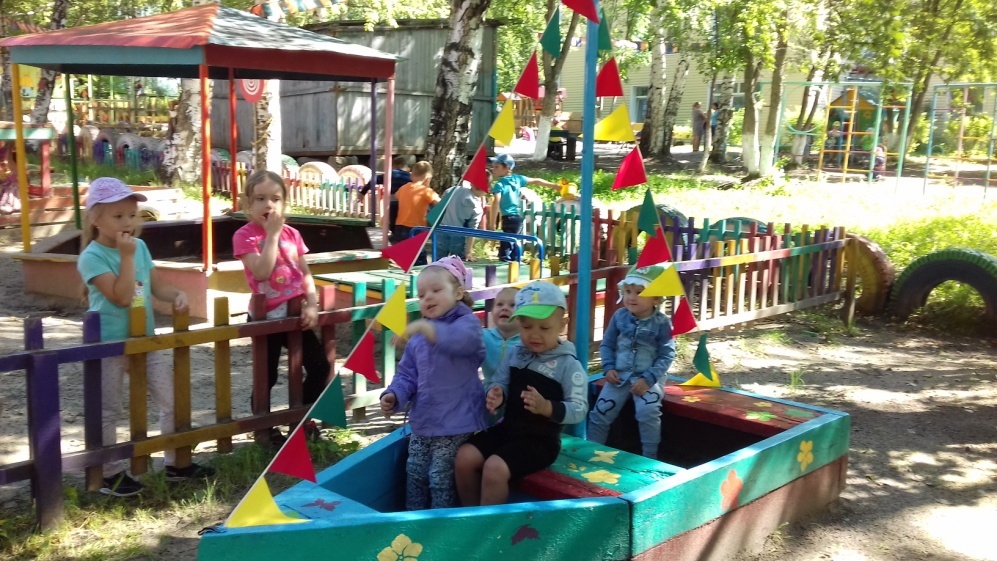 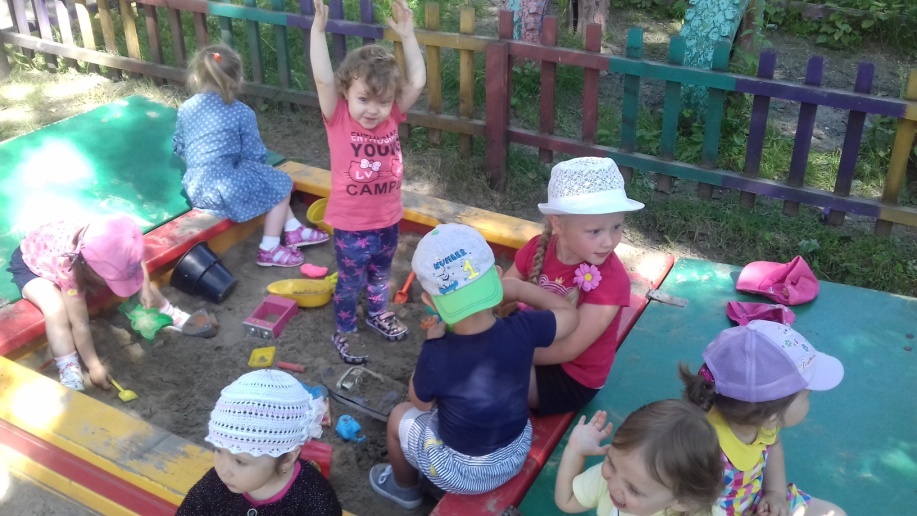 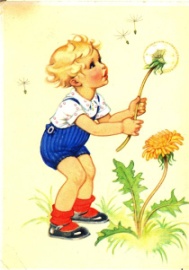 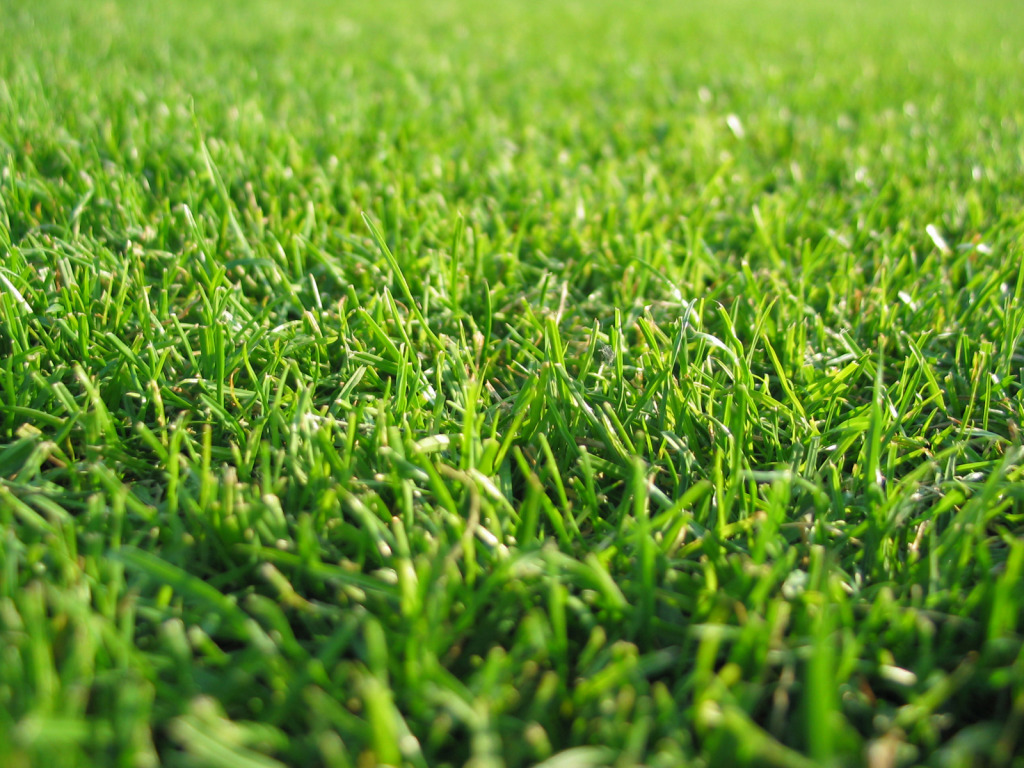 Обед
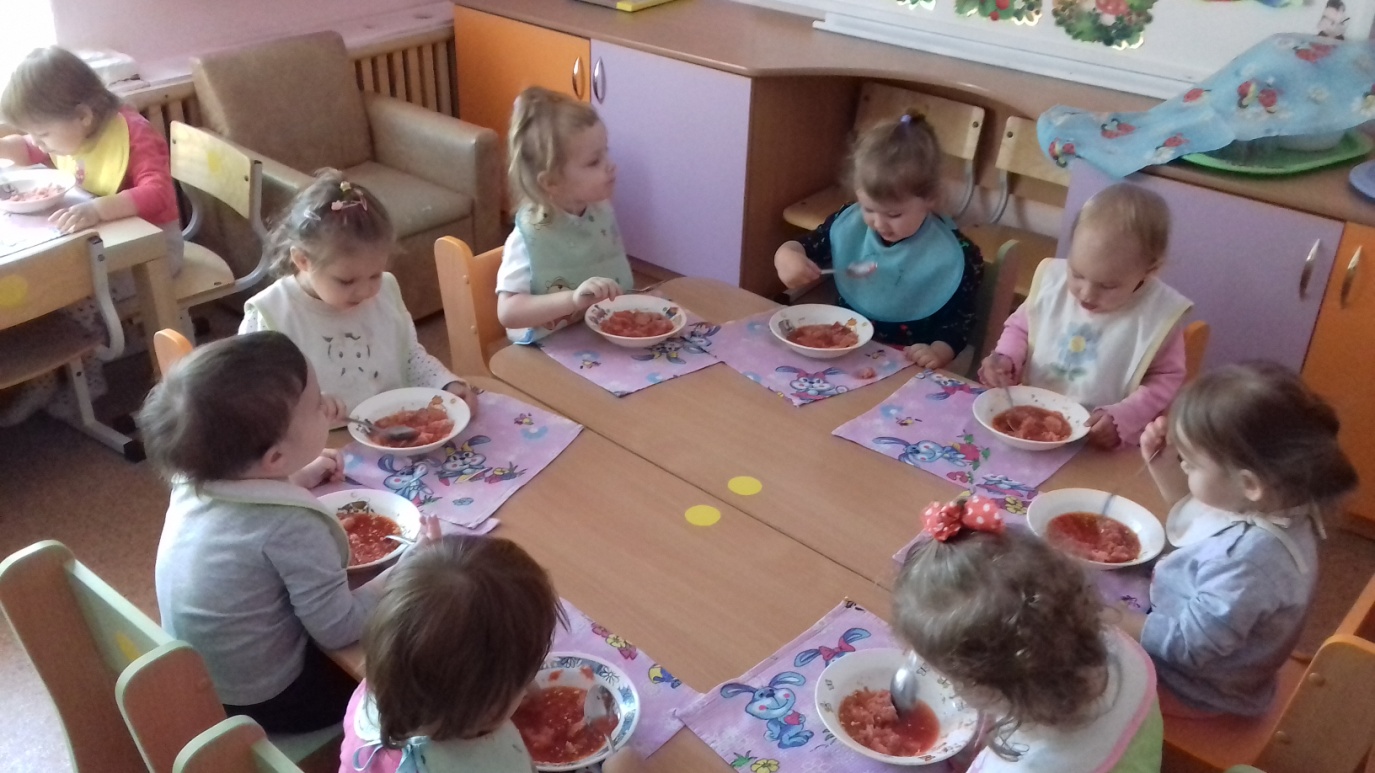 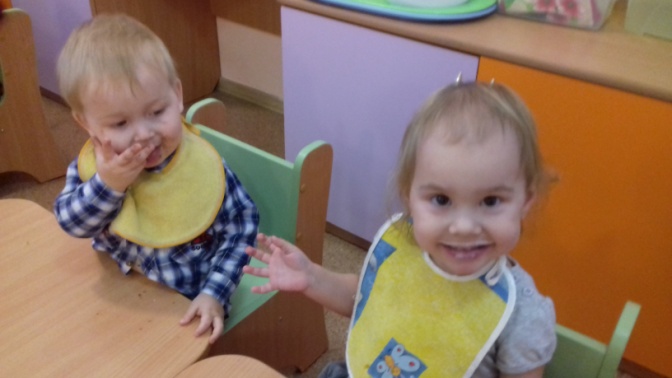 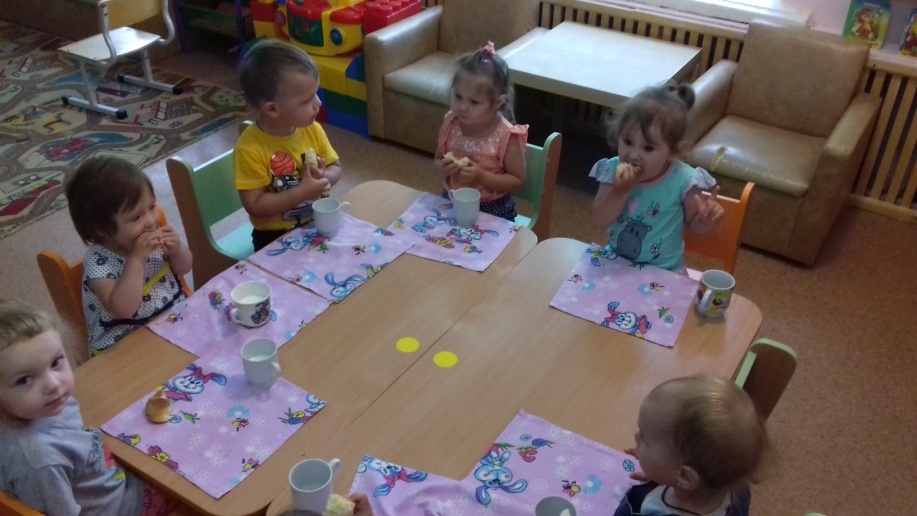 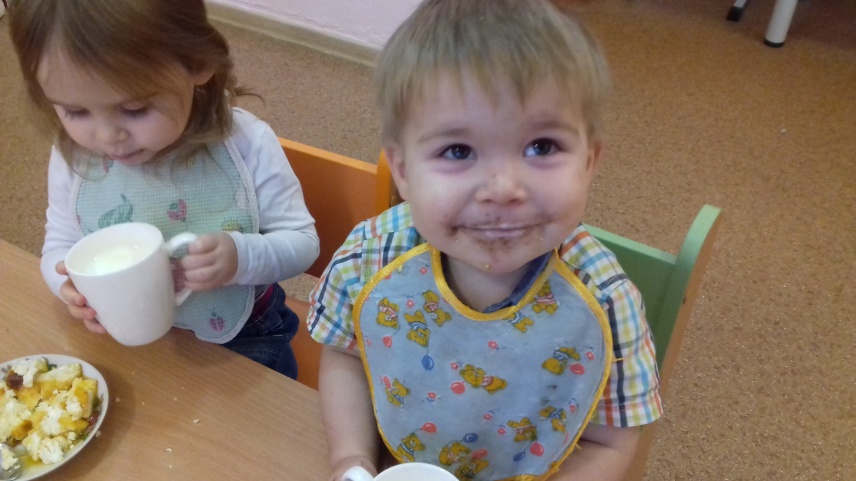 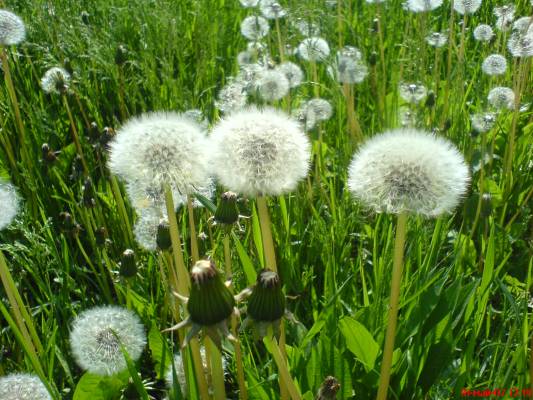 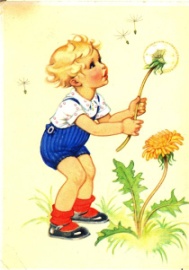 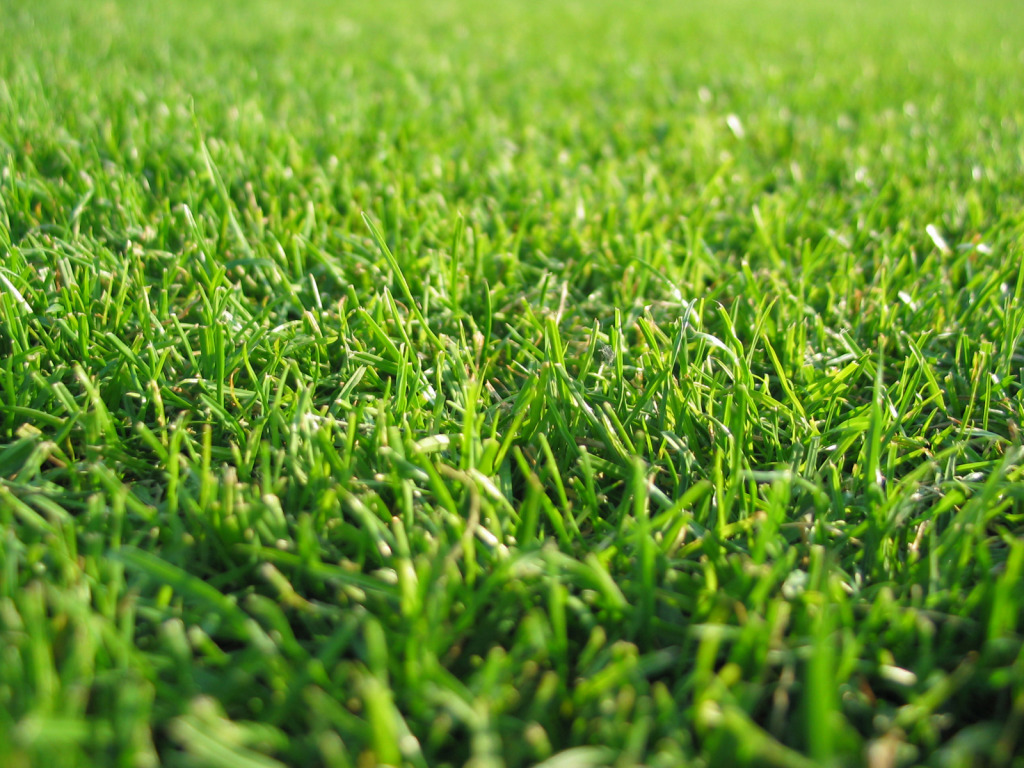 Самостоятельная деятельность детей во 2-ой половине дня.
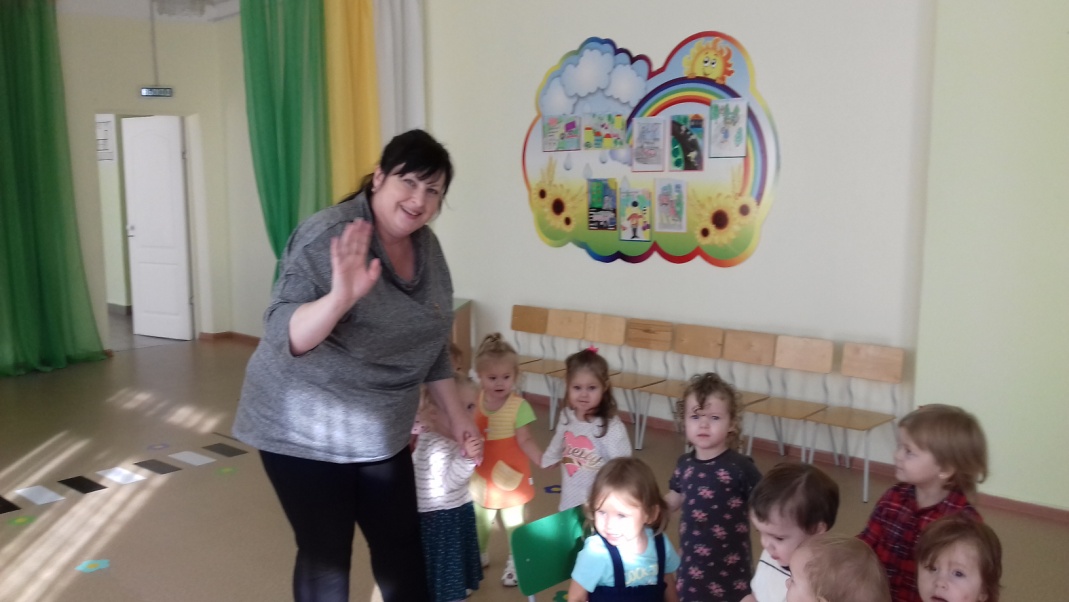 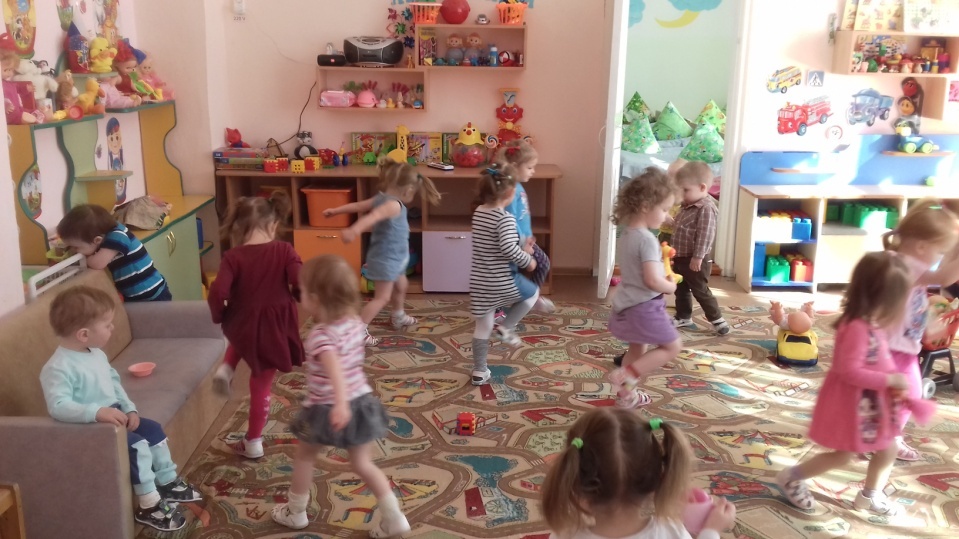 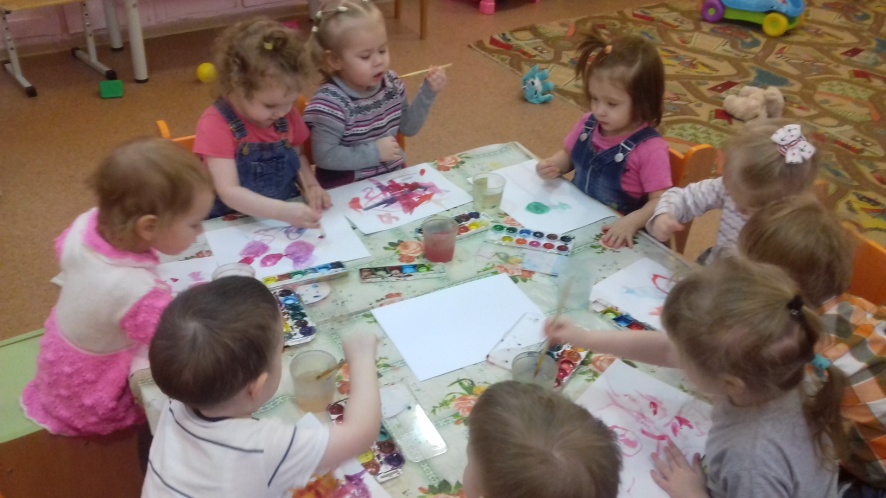 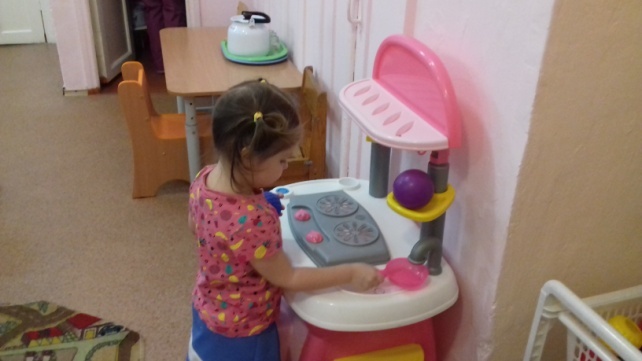 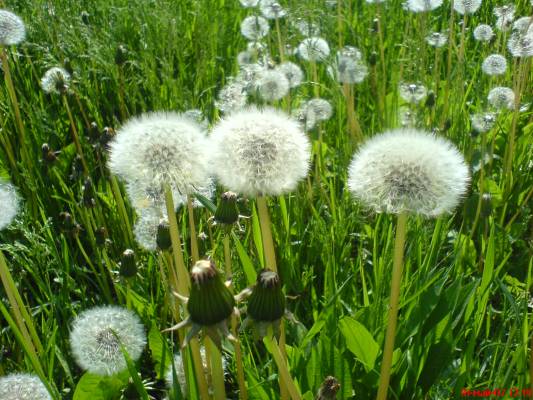 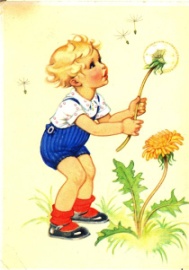 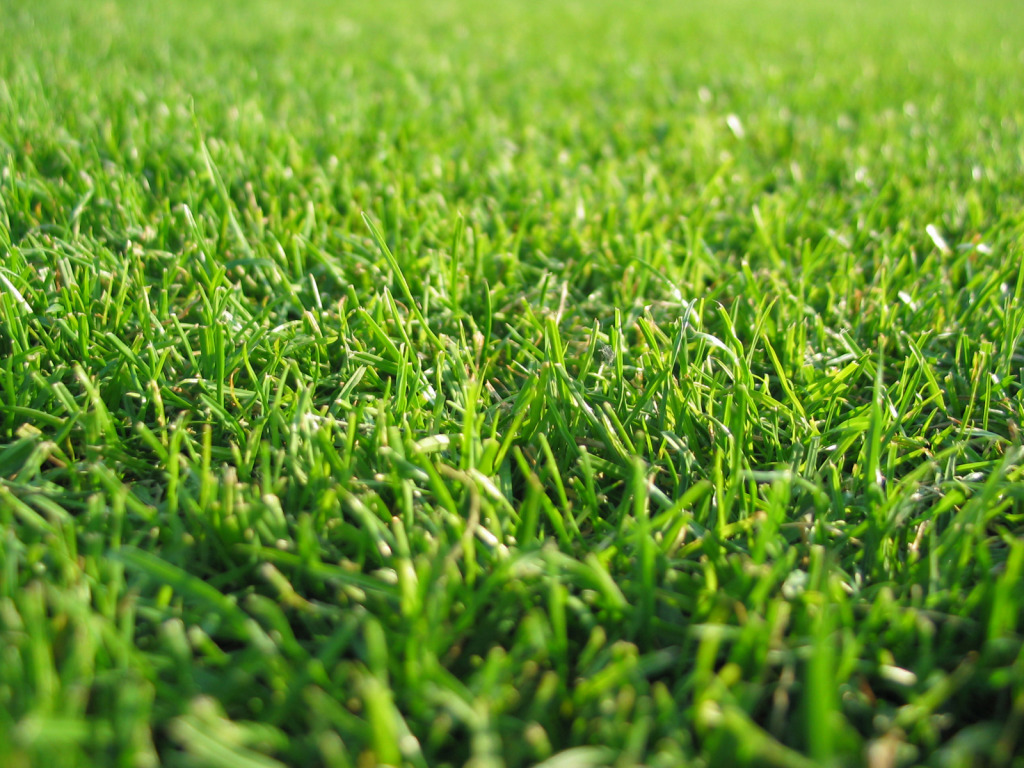 Вкусные коктейли
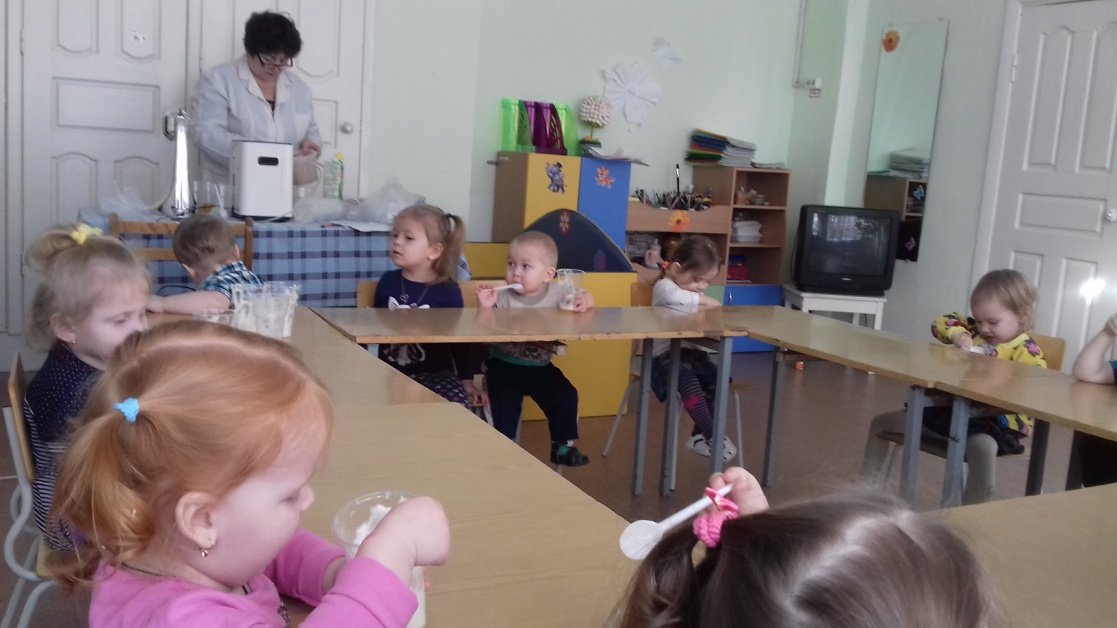 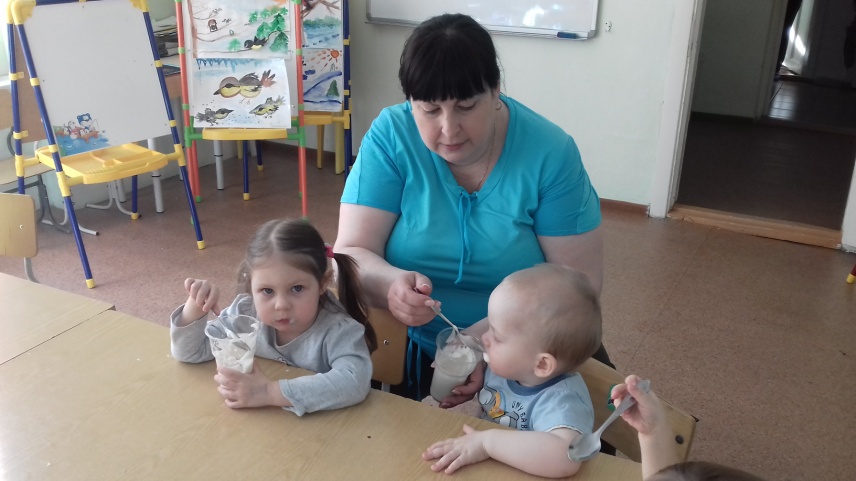 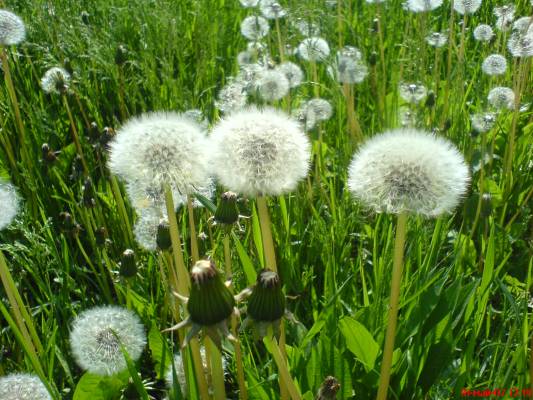 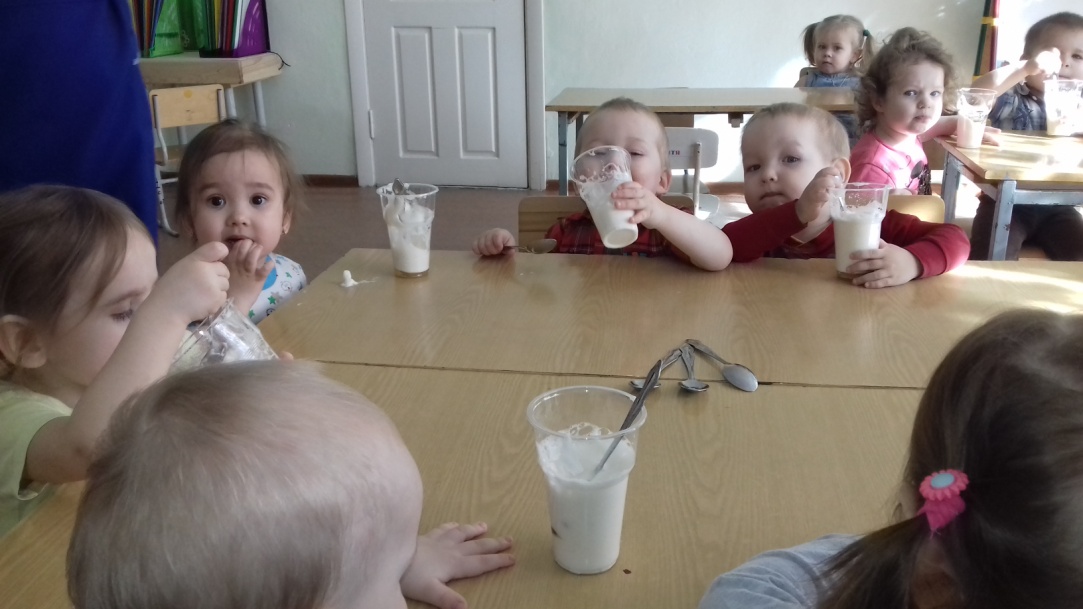 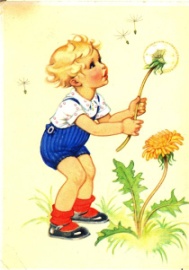 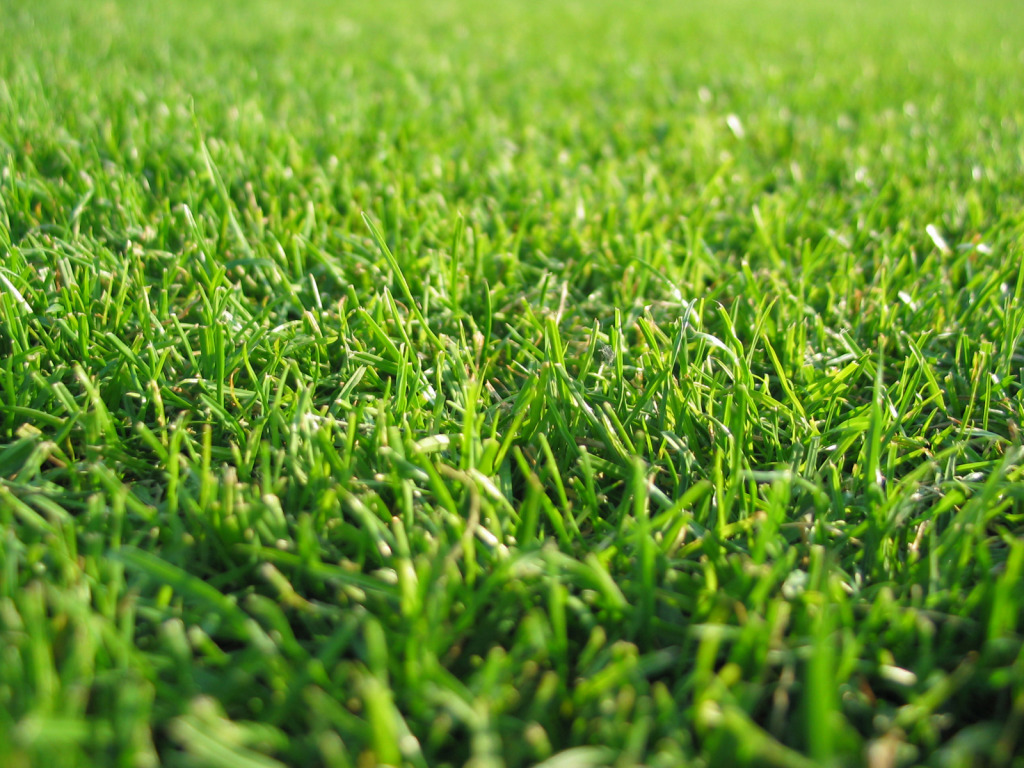 Наши праздники
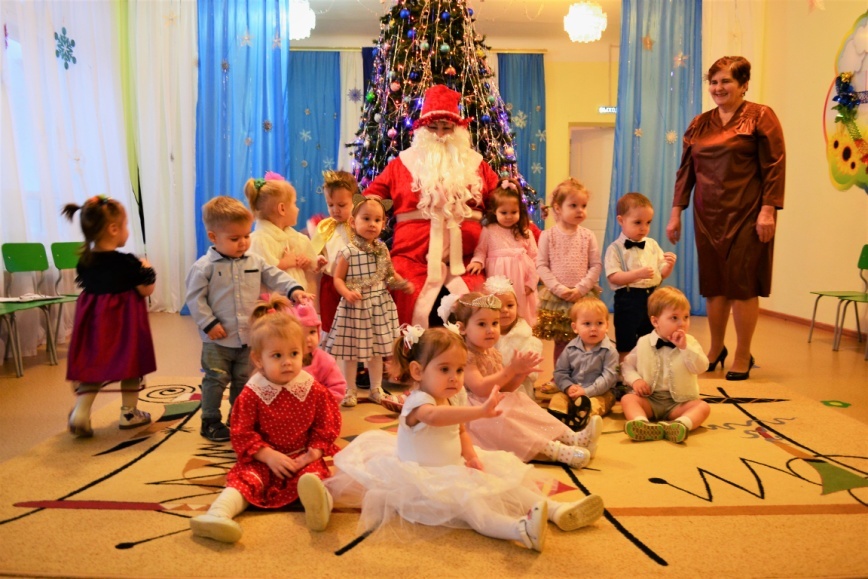 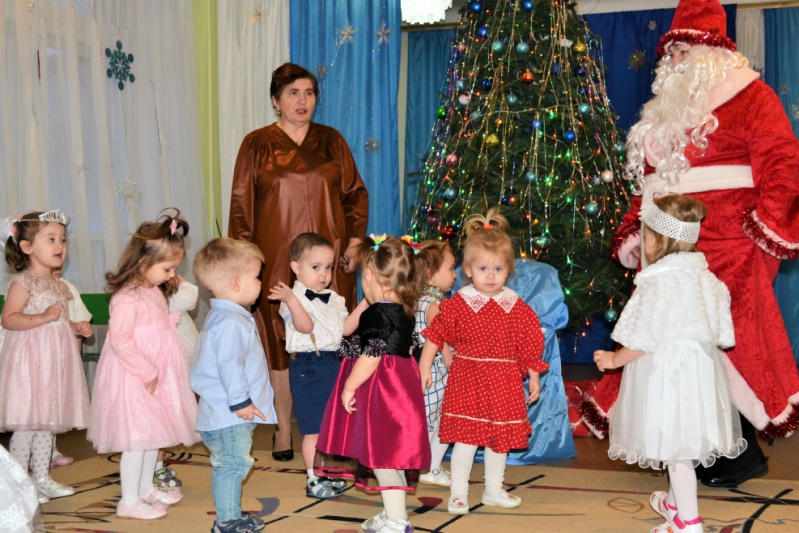 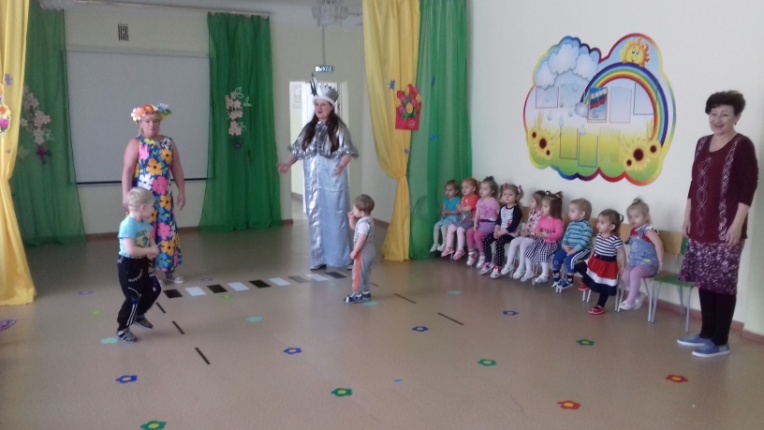 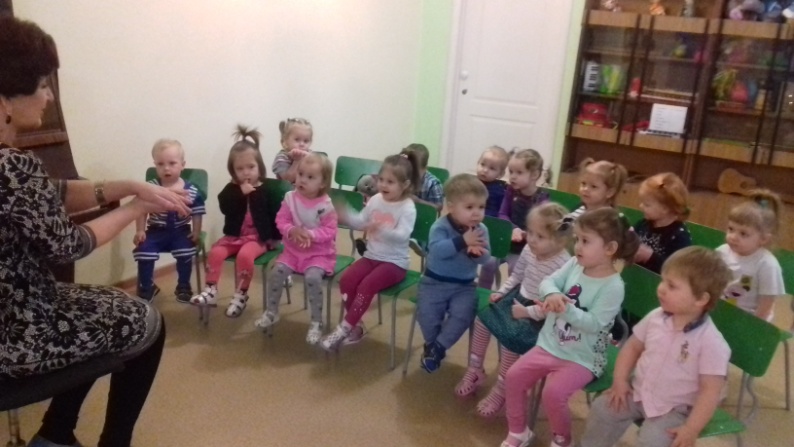 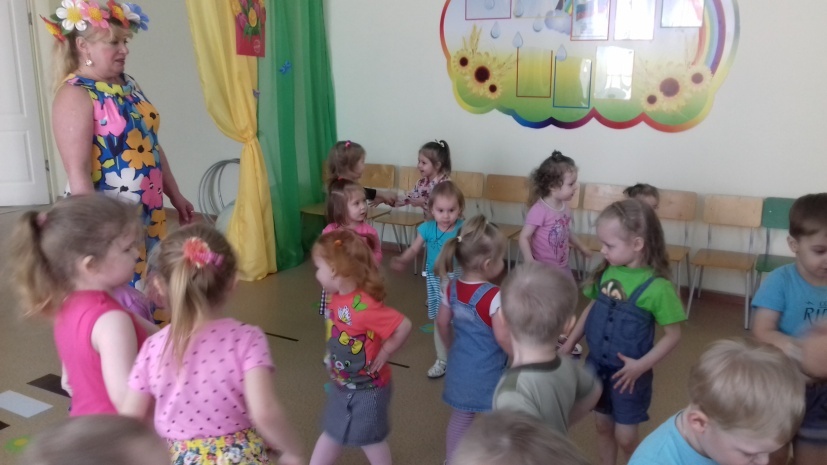 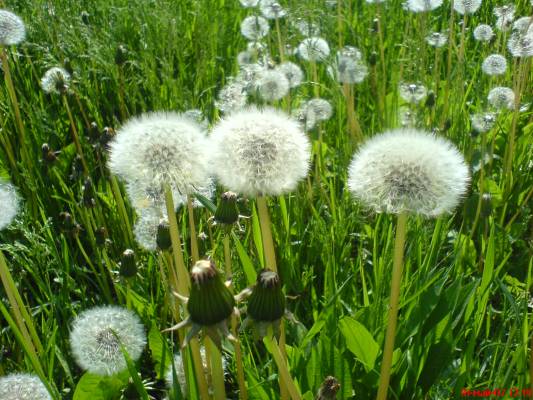 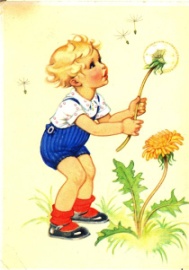 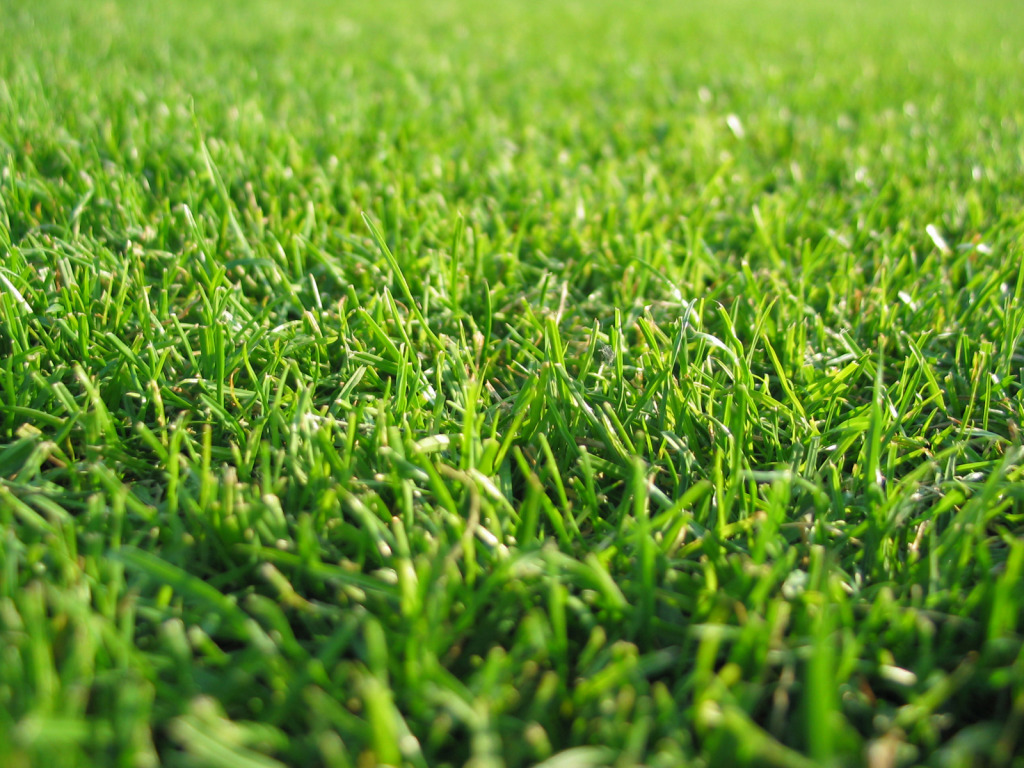 ПДД в младшем дошкольном возрасте
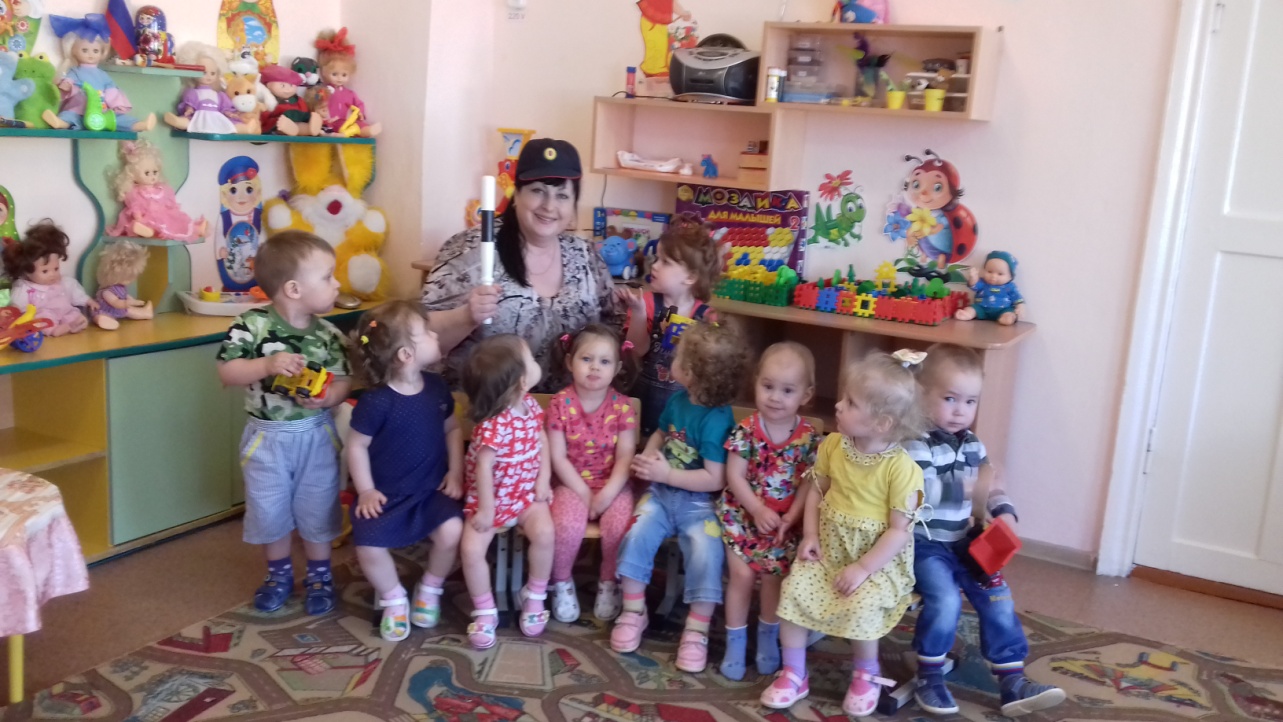 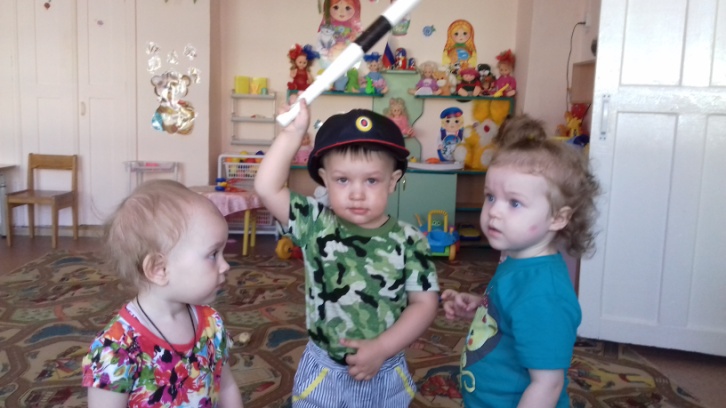 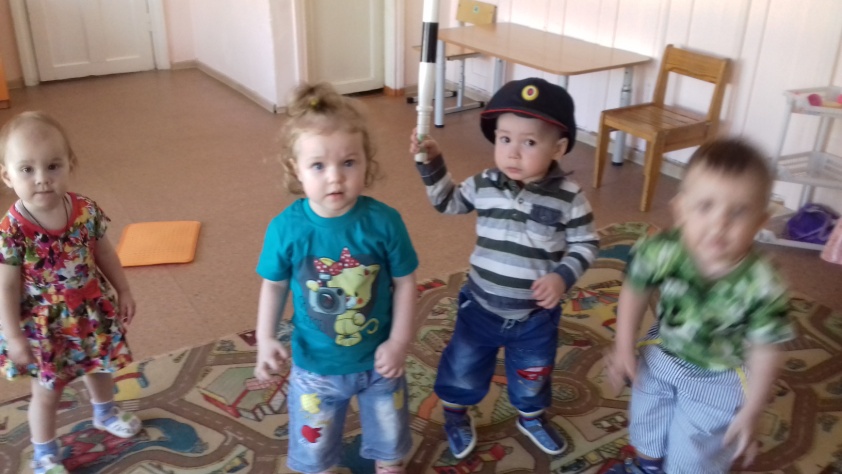 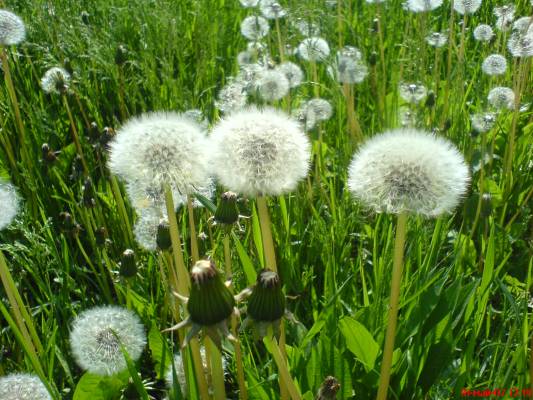 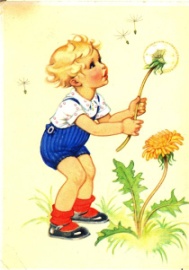 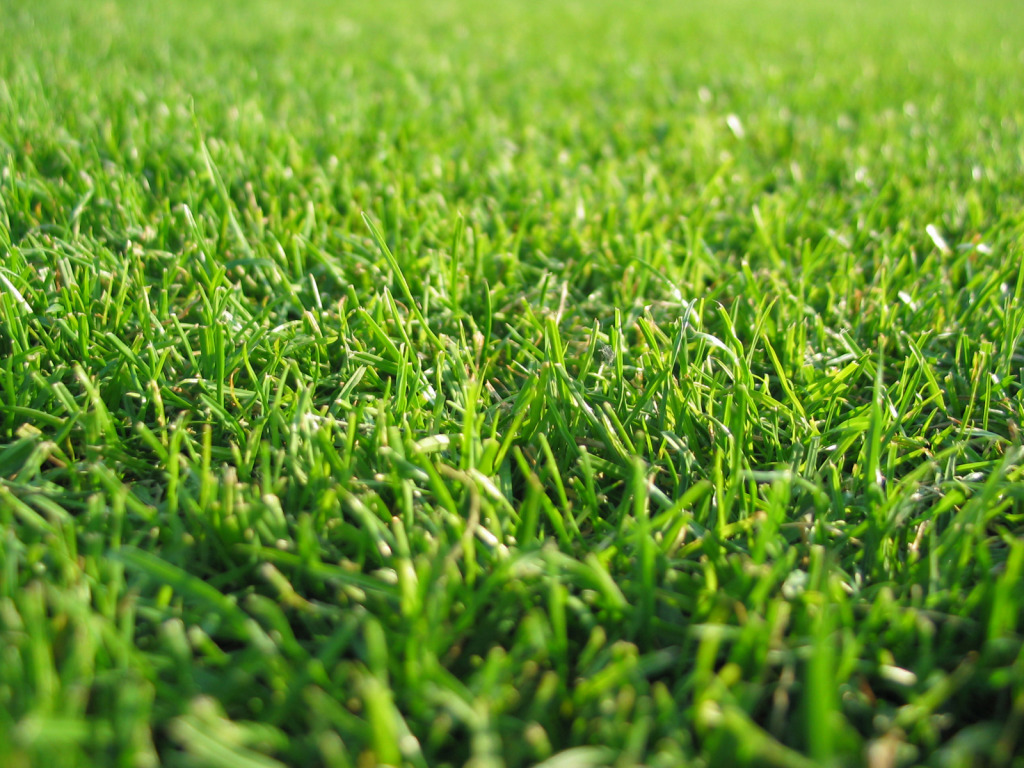 Работа с родителями
Индивидуальные беседы. Стендовые консультации. Родительские собрания. 
Опрос родителей. Памятки для родителей. Субботники. Выставки.
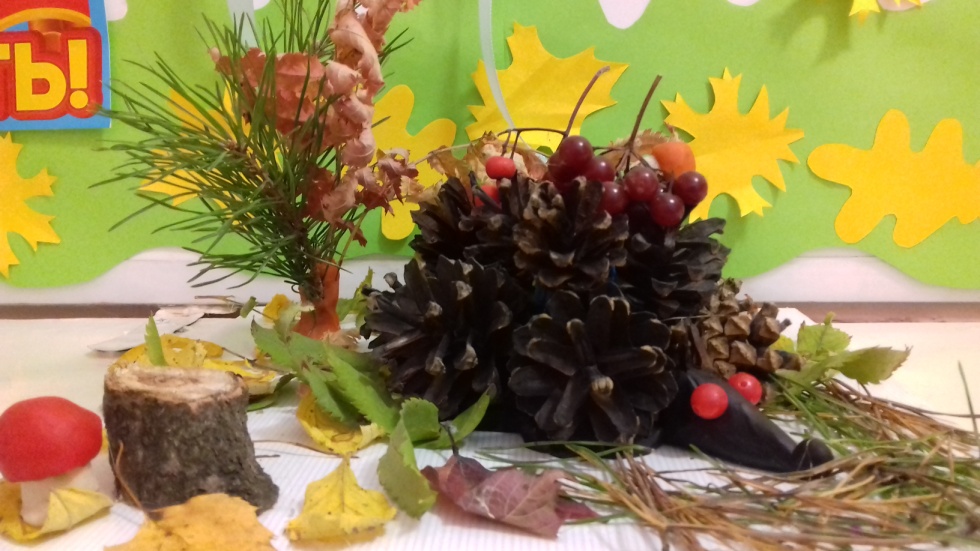 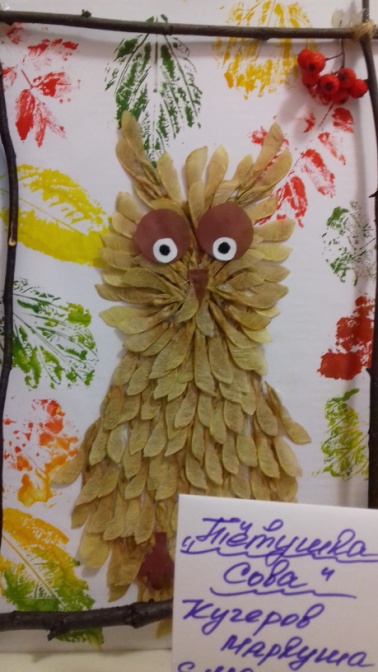 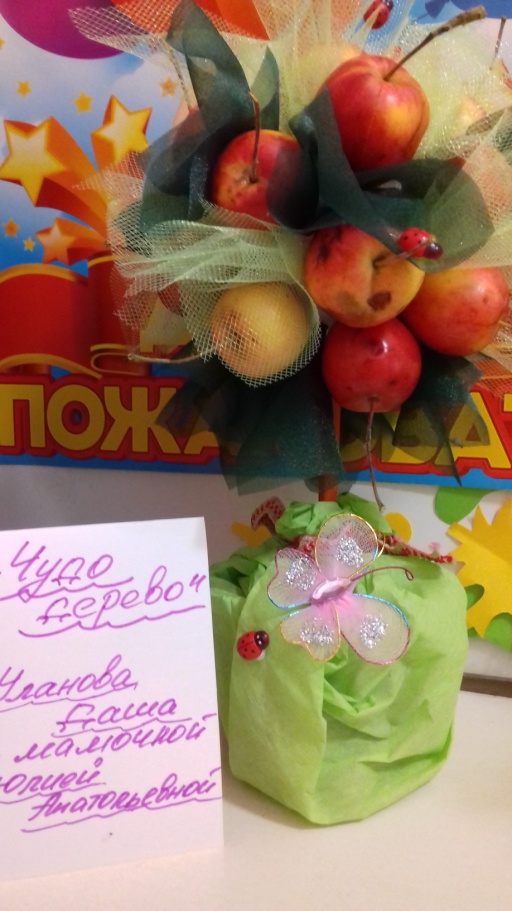 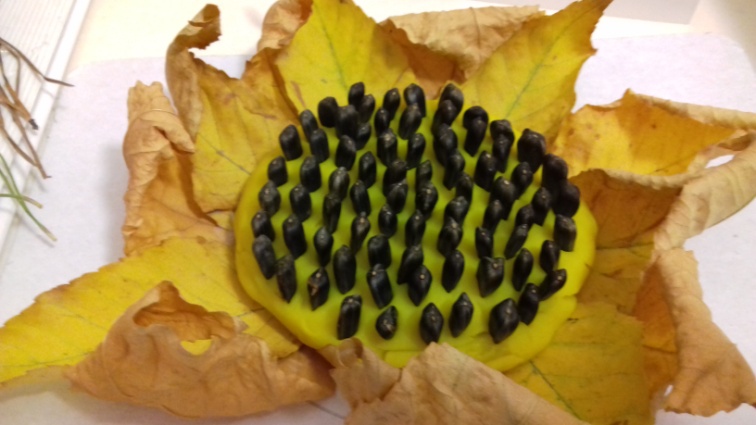 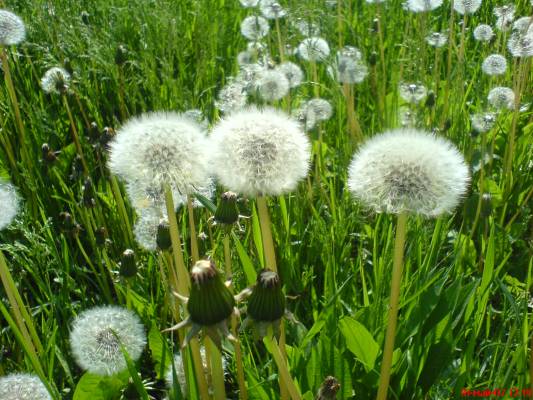 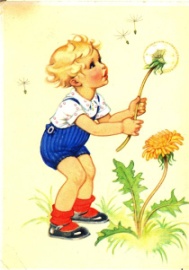 Вот, мы и стали на год старше!
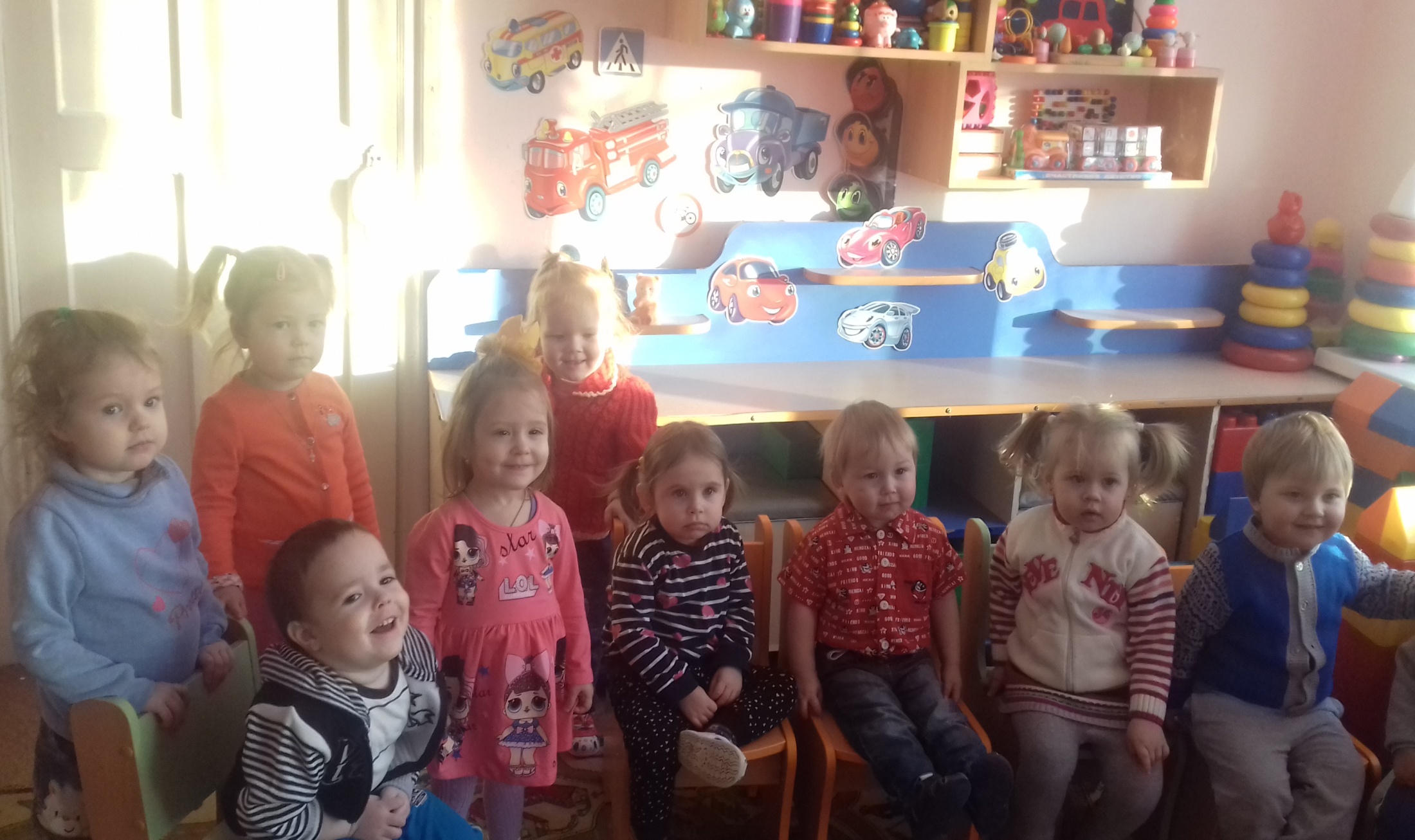 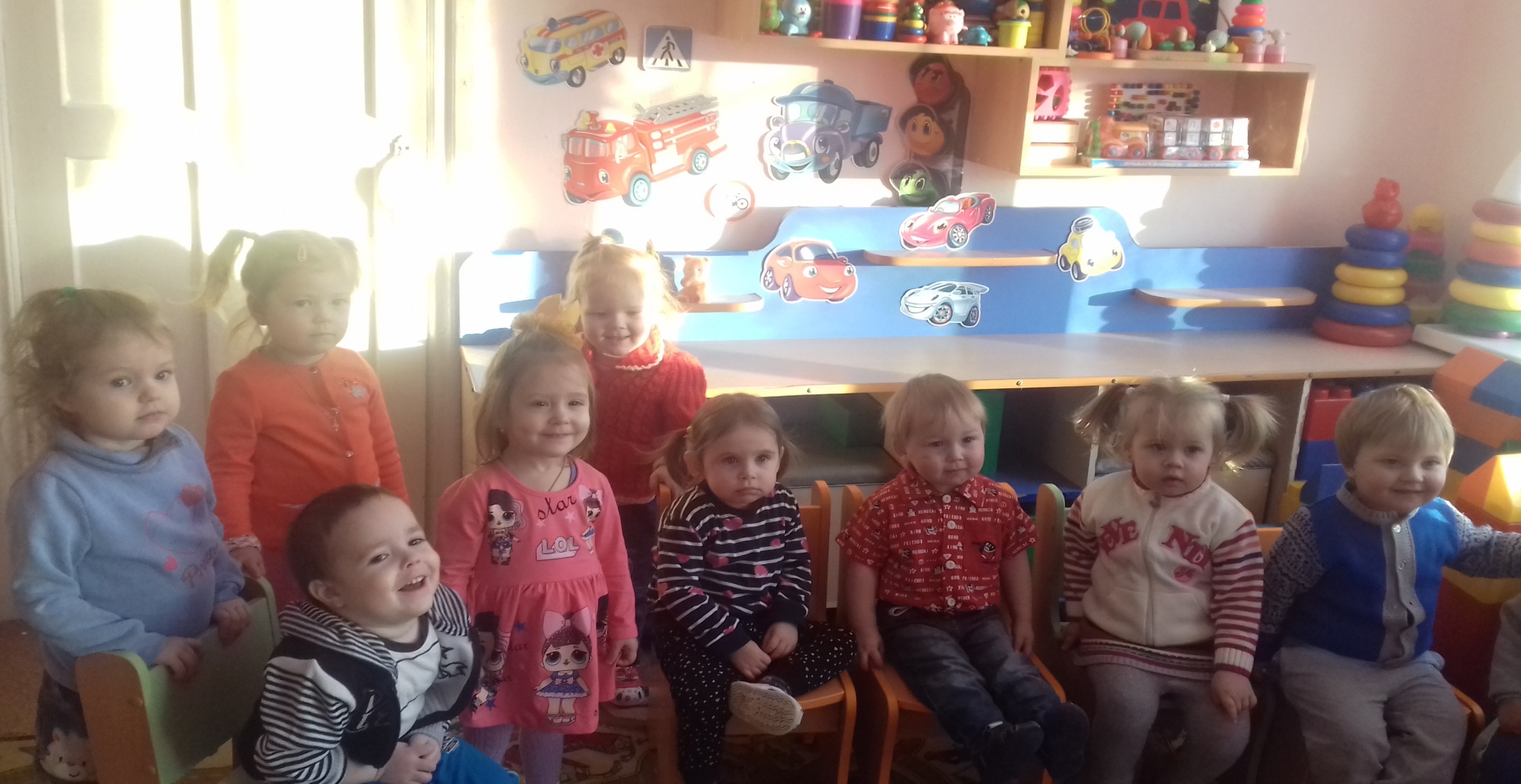